POPE
CROSS 
COUNTRY
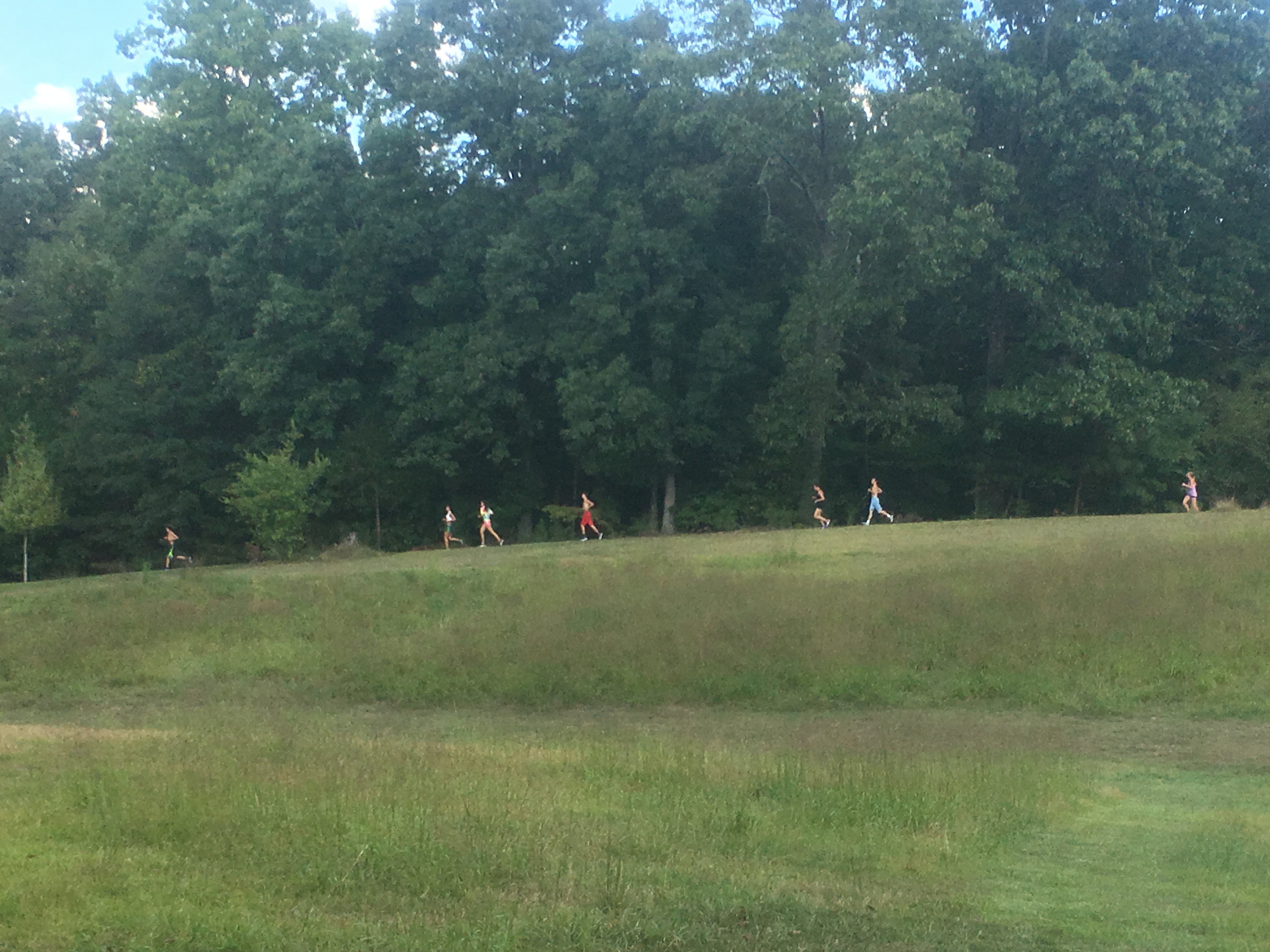 GO GREYHOUNDS GO
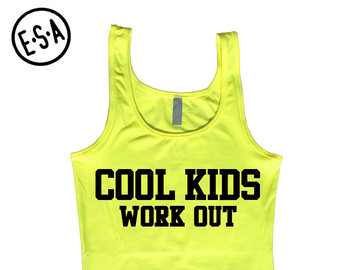 THIS IS FUN but you must prepare!!!
WE worked out over the summer, WE went to camp and trained hard all season!!!
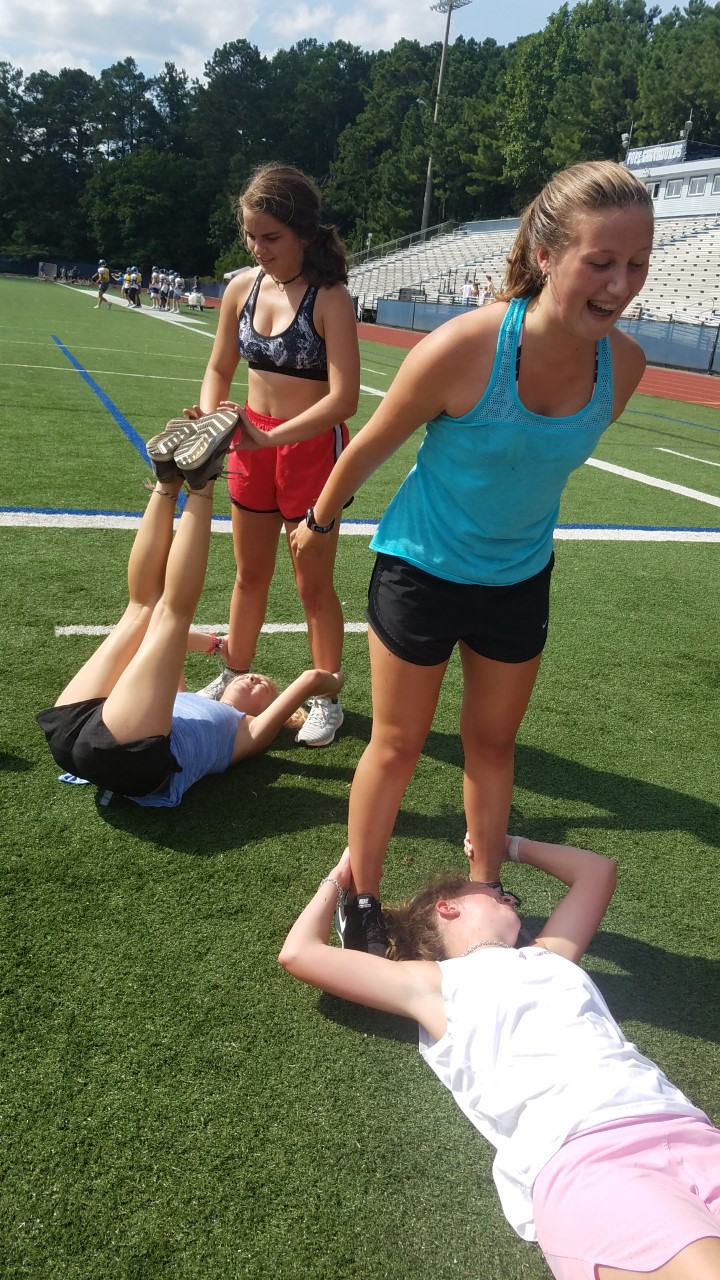 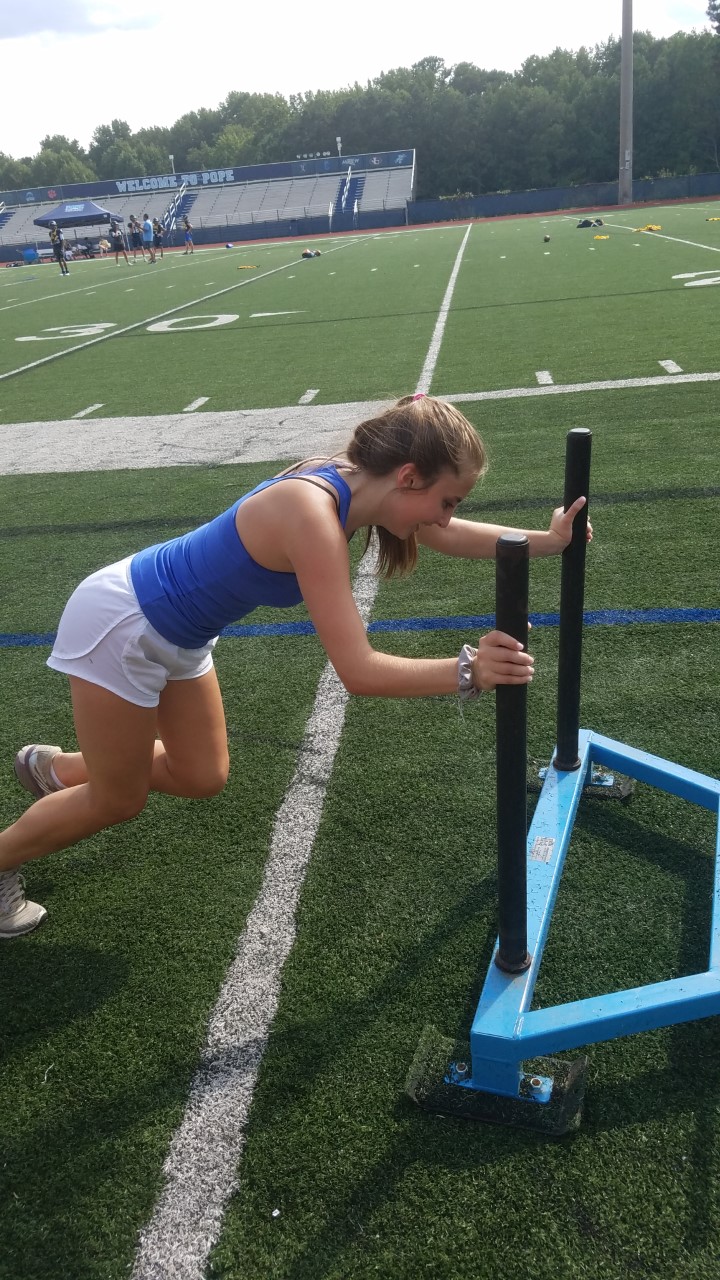 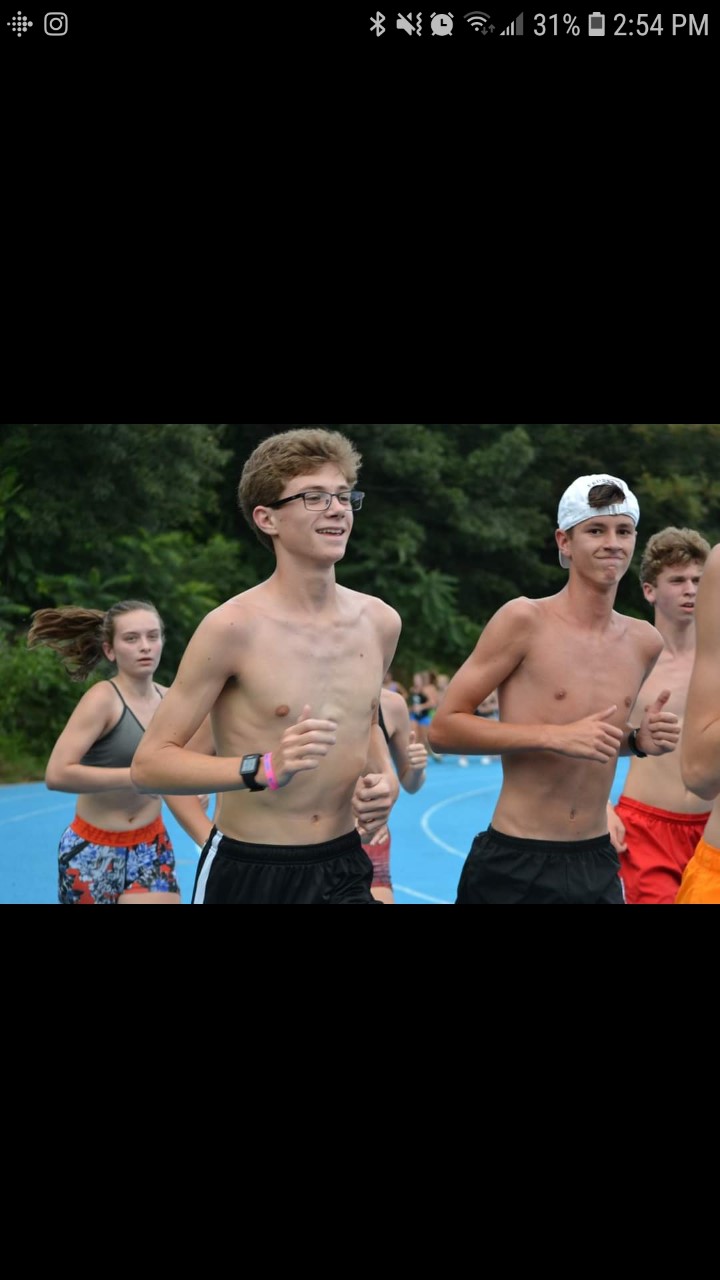 CAMP
STATIONS
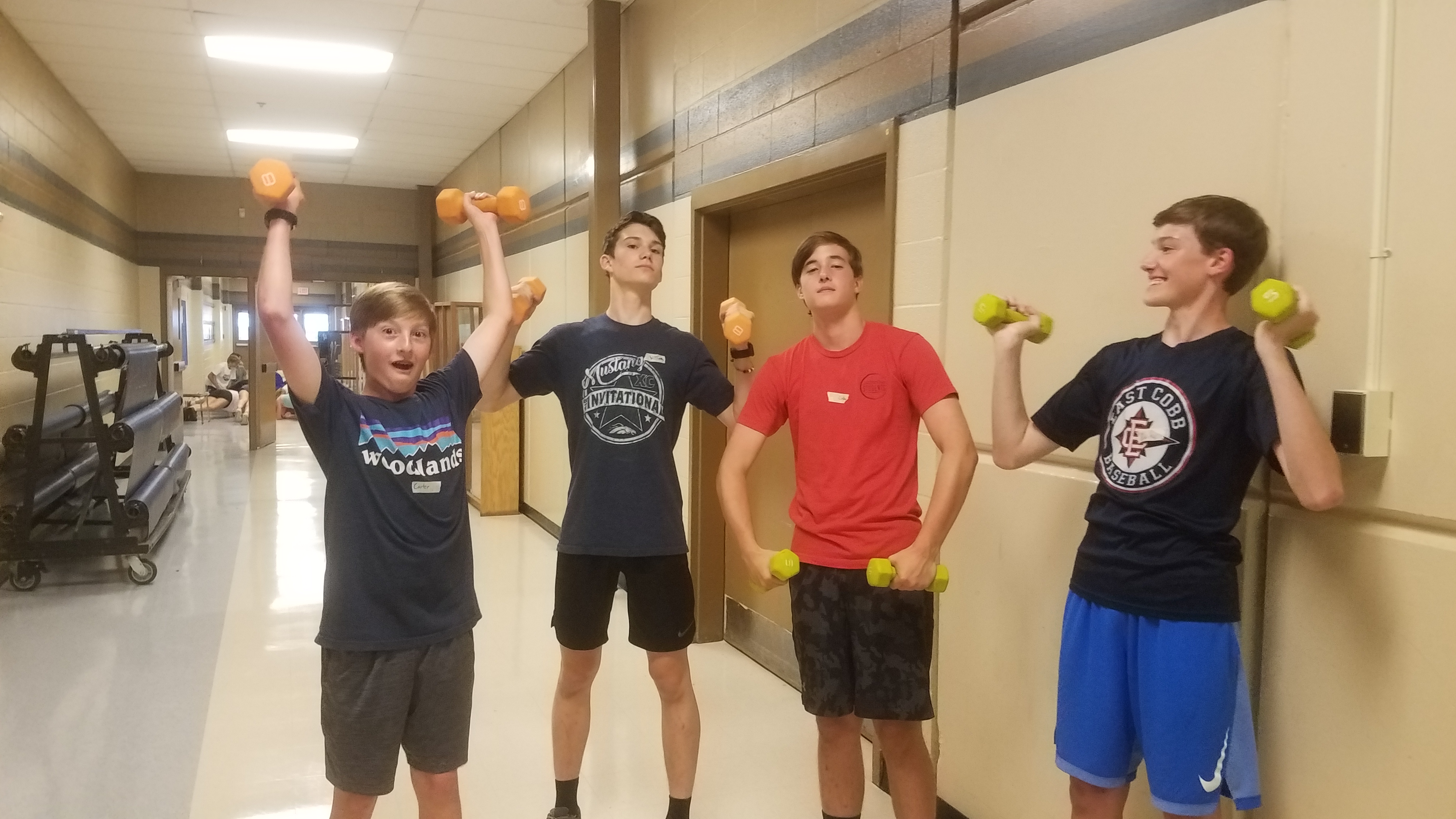 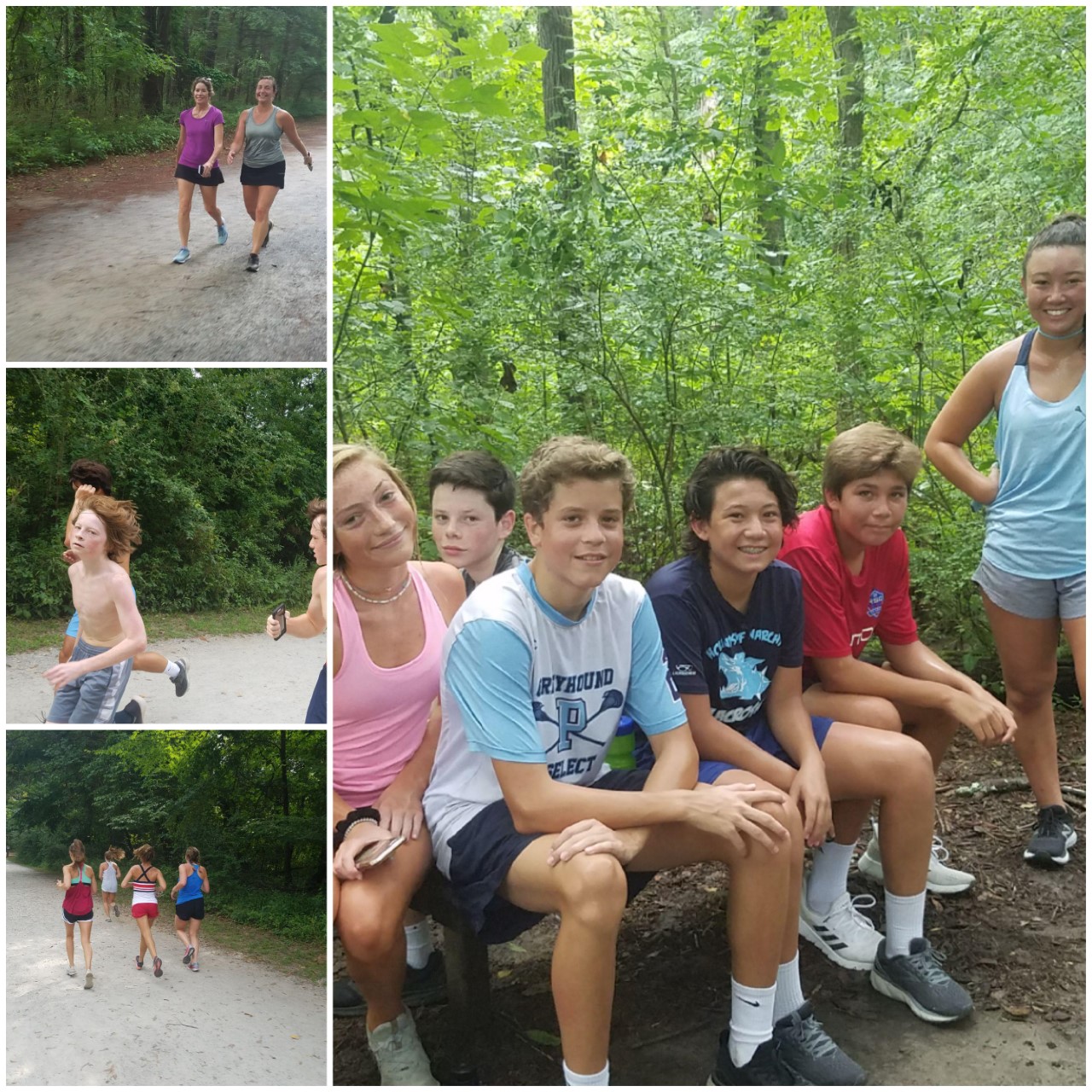 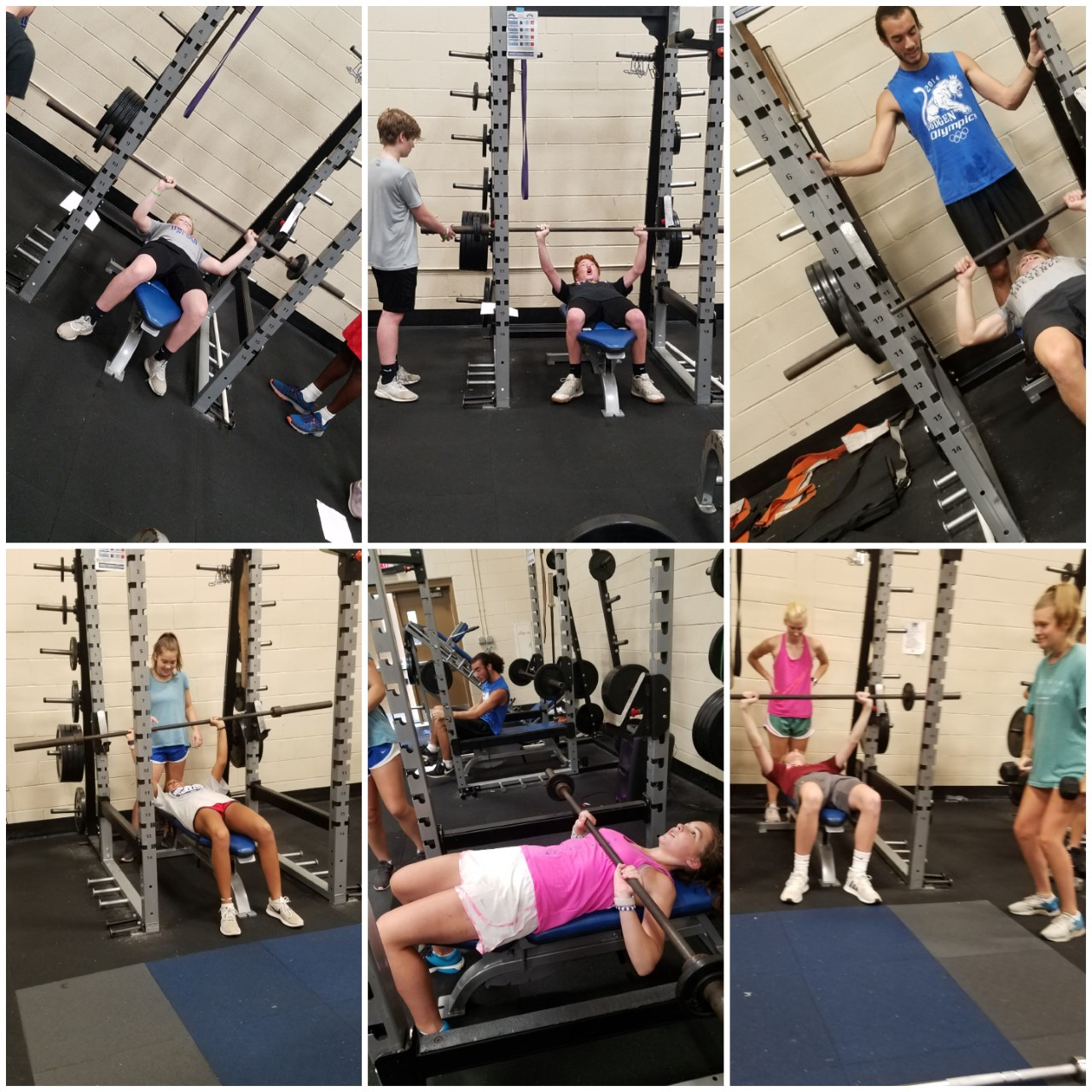 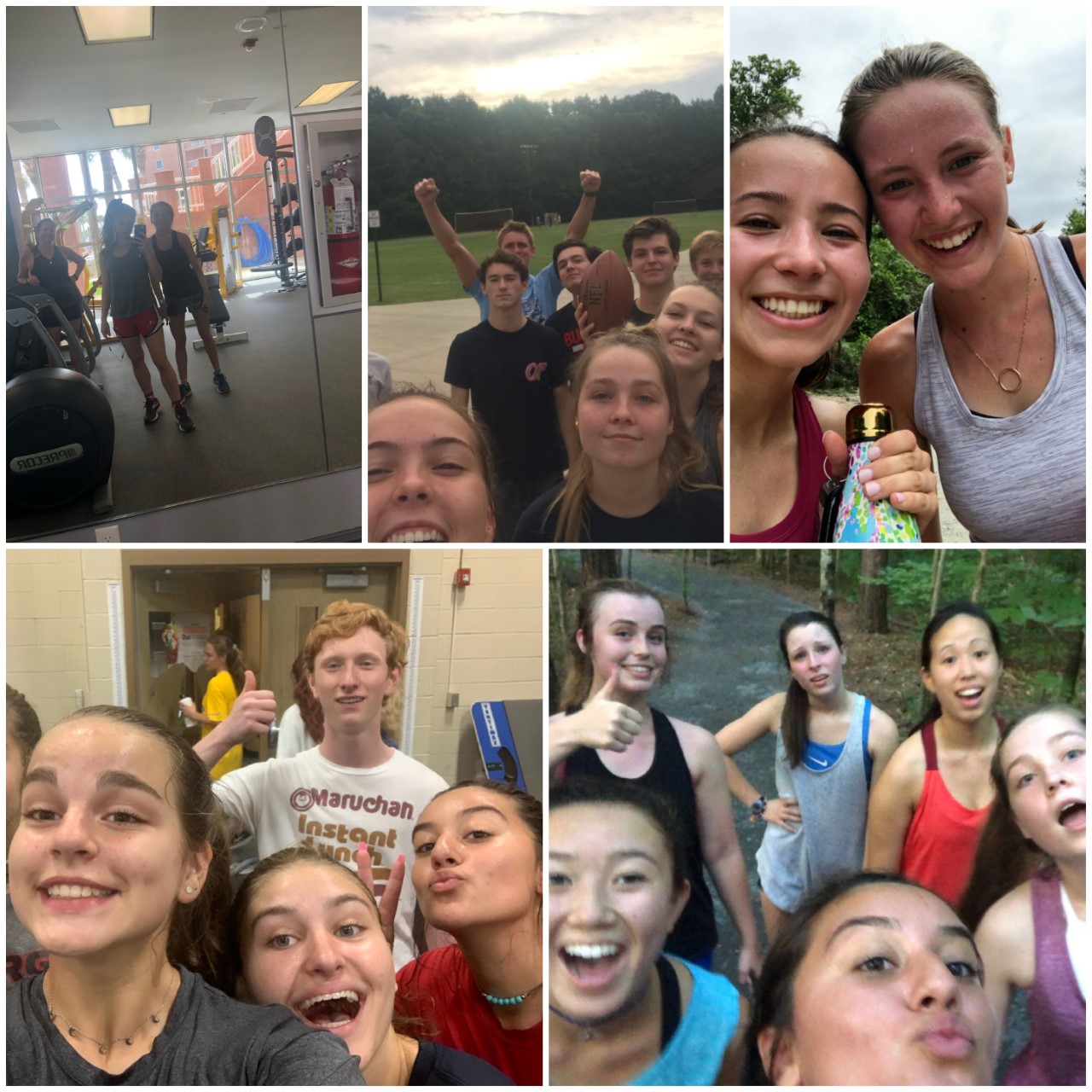 Summer training matters!!!
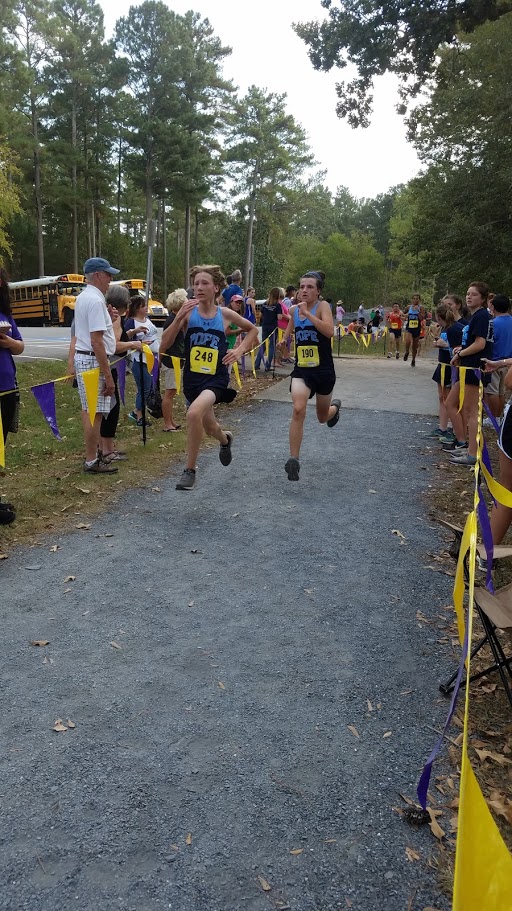 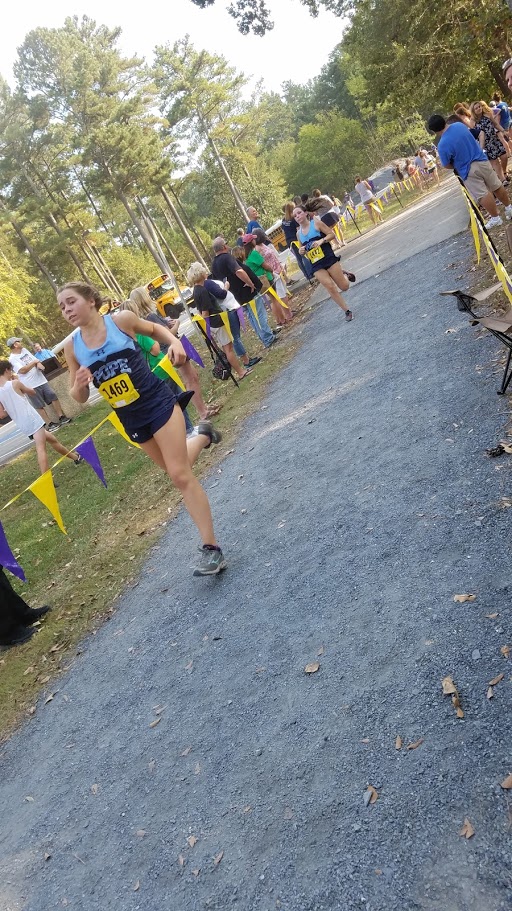 New RUNNERS
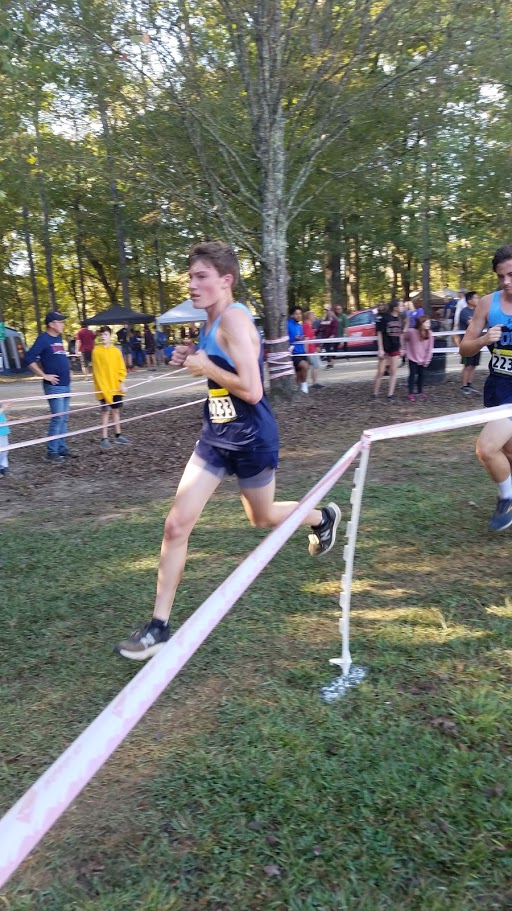 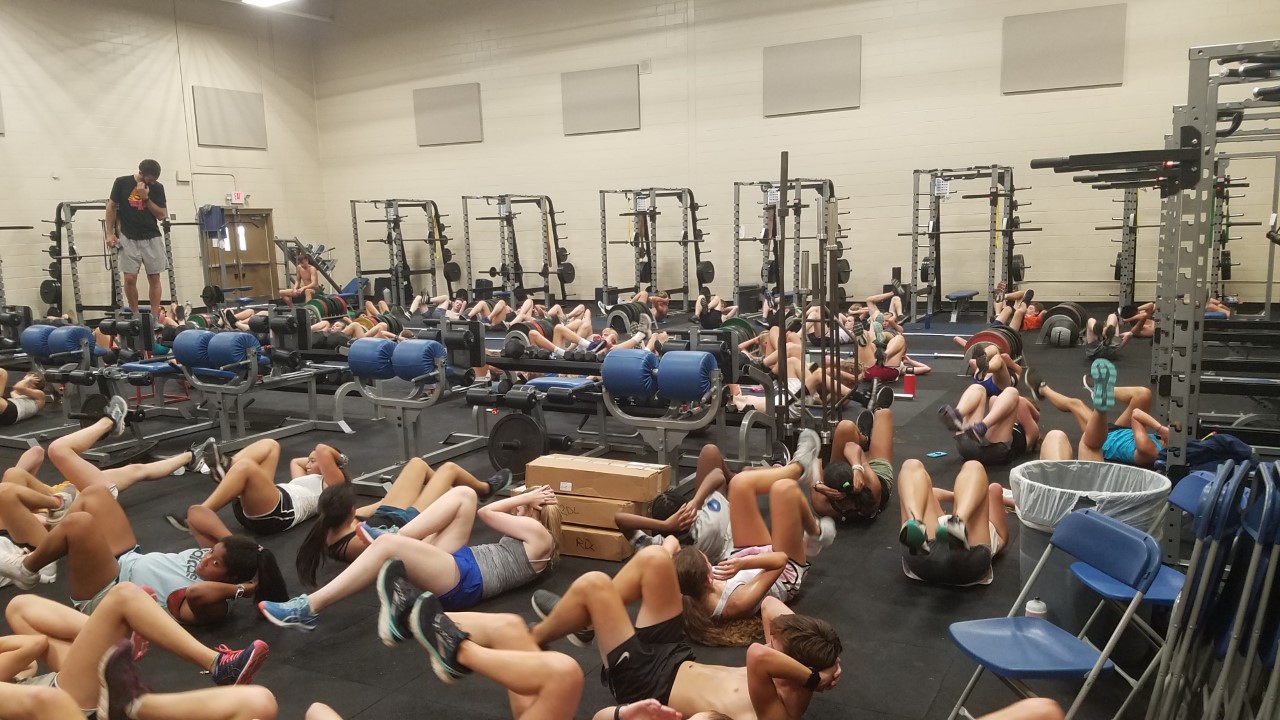 HAVE STRENGTH IN NUMBERS
What can I do to insure that my REGION
 race is GREAT???
HYDRATE, FOOD AND SLEEP
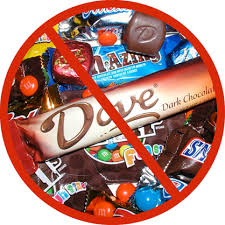 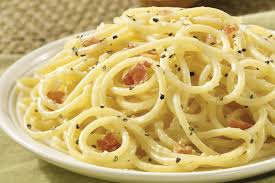 Carbo loadTONIGHT
Limit sugar intake as it has an
 inflammatory effect
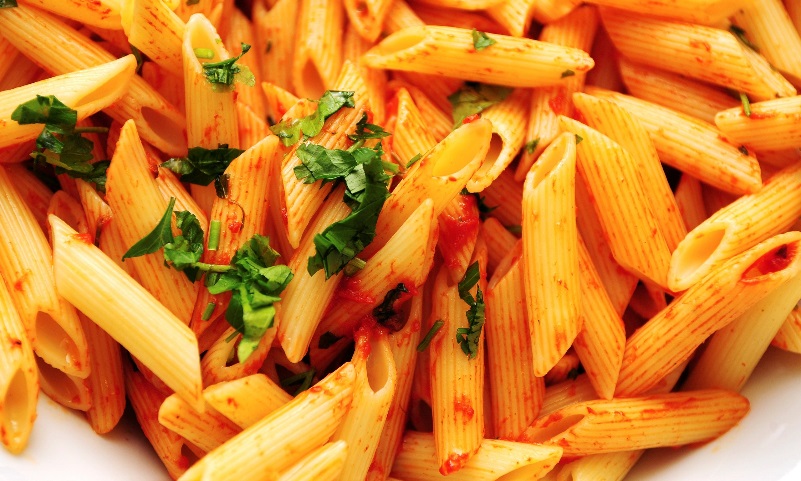 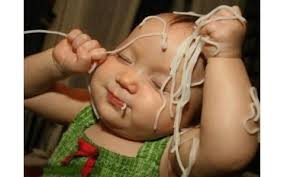 ICE BATH
GET SOME QUALITY SLEEP!!!
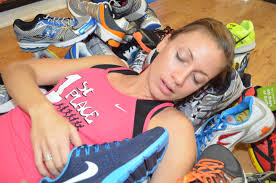 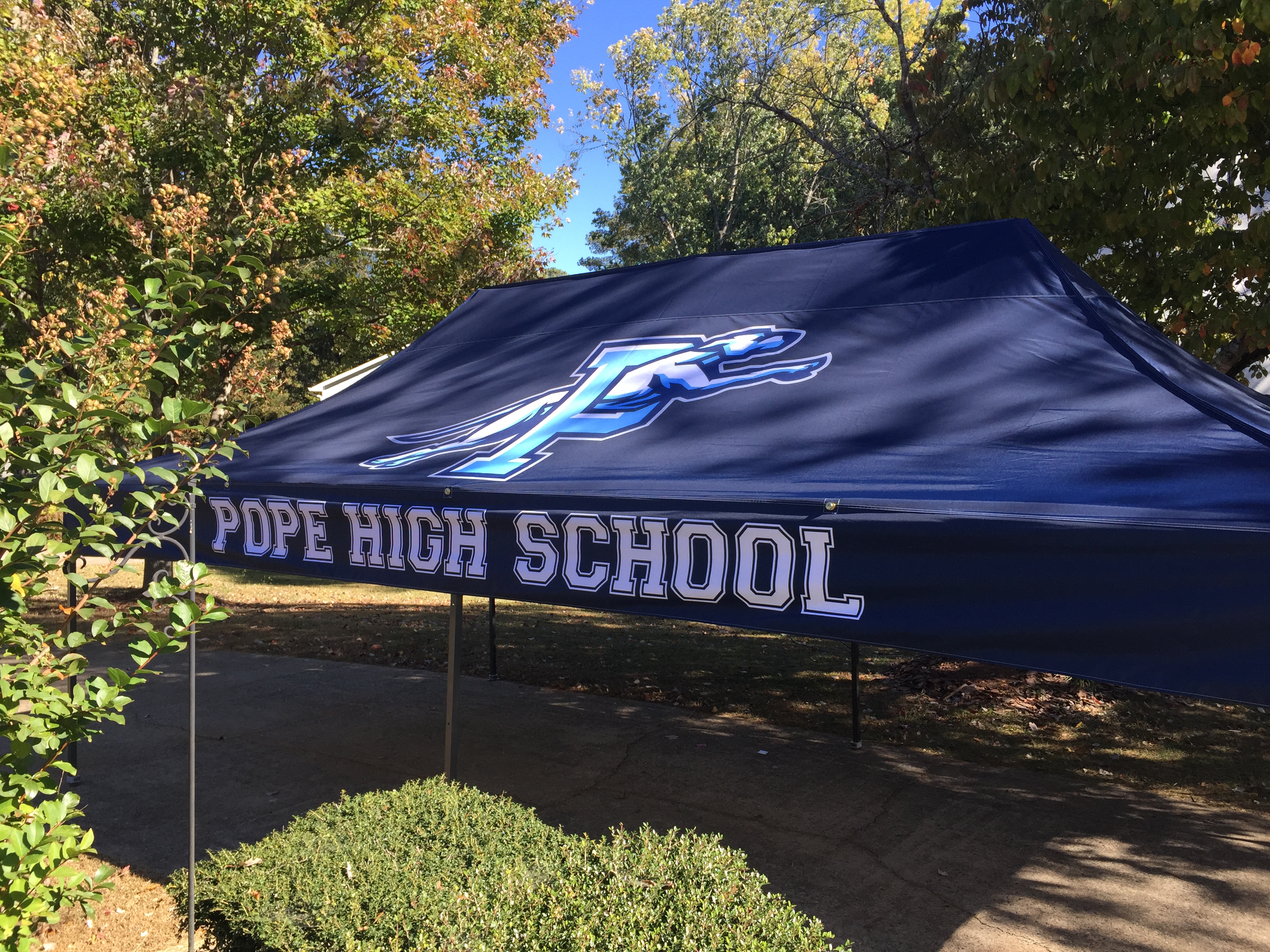 Let’s goooooo!!!
REGION!!!!!!!!
Get ‘em fired up PATRICK!!!
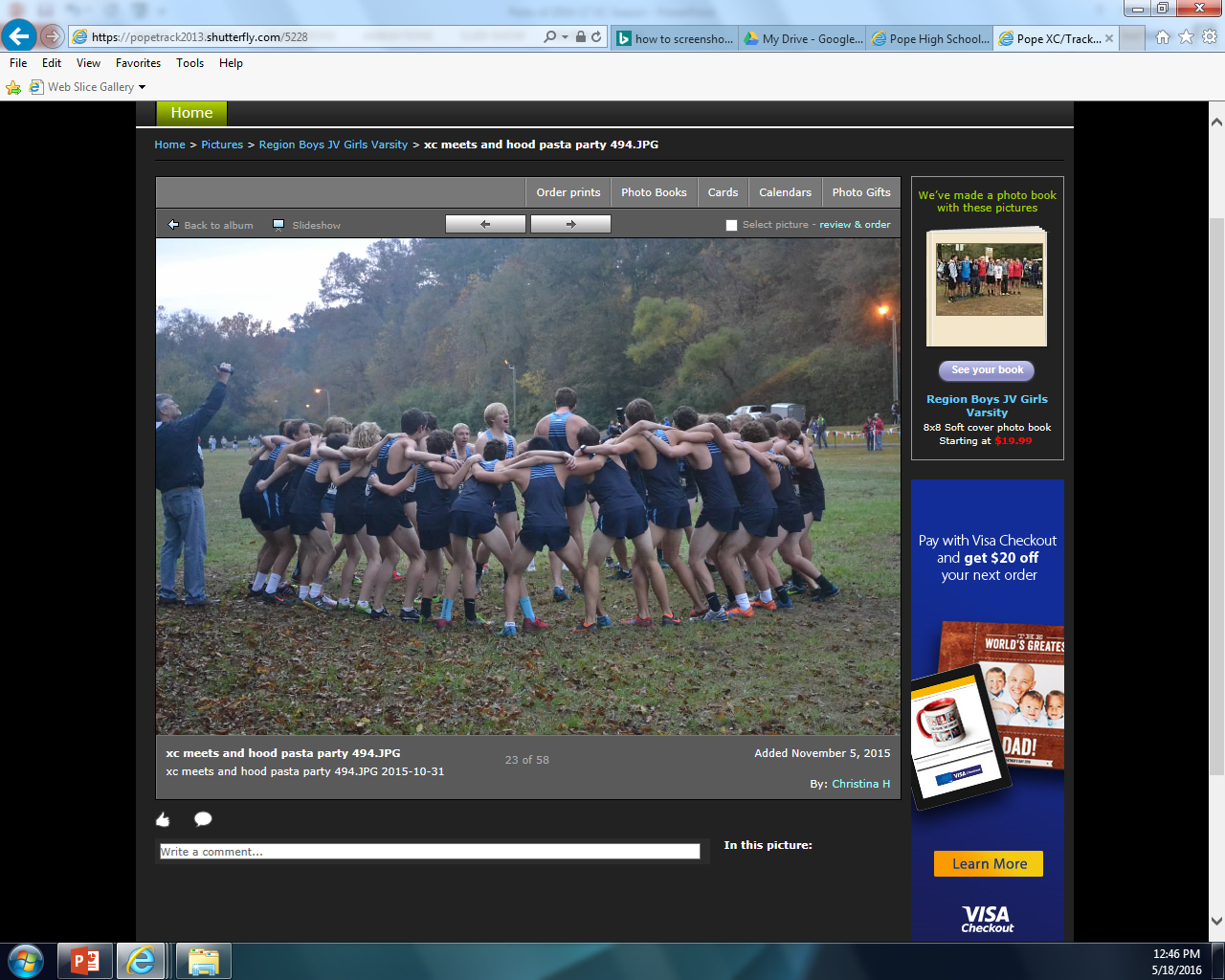 …BUT KEEP OUR EYE ON THE PRIZE!!
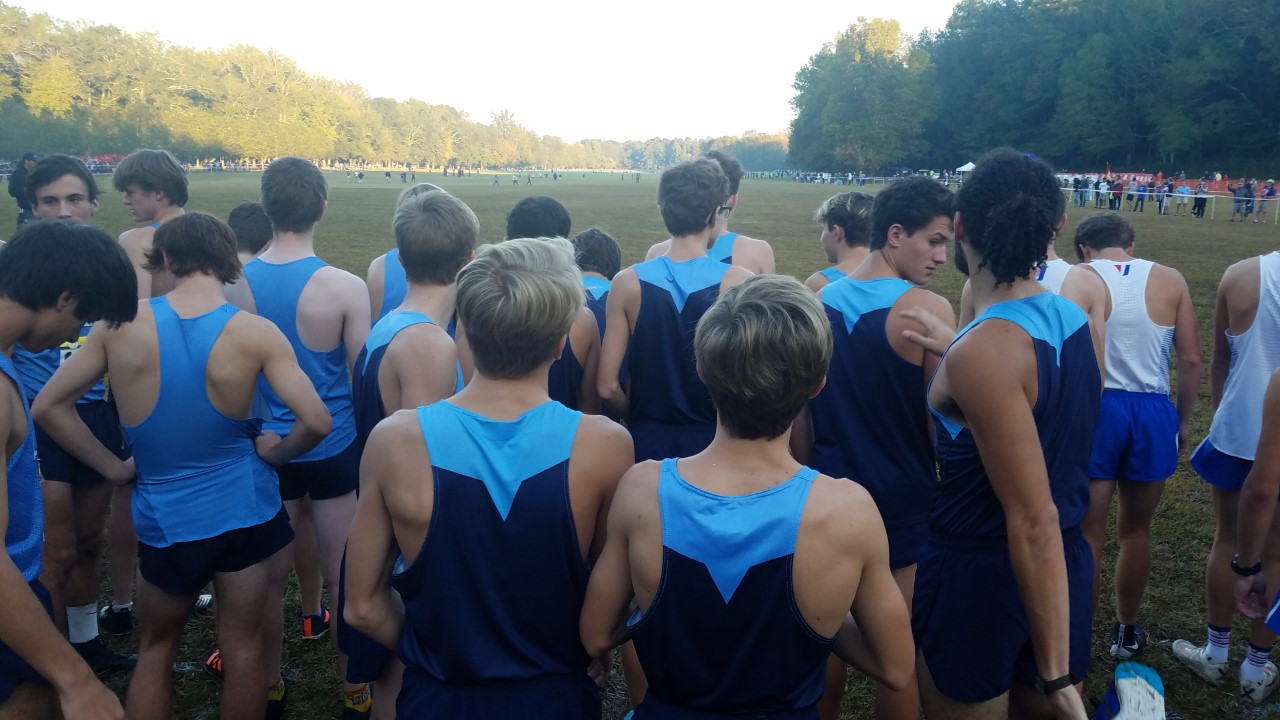 FOCUS
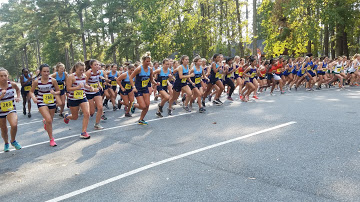 Get a great start!!!!
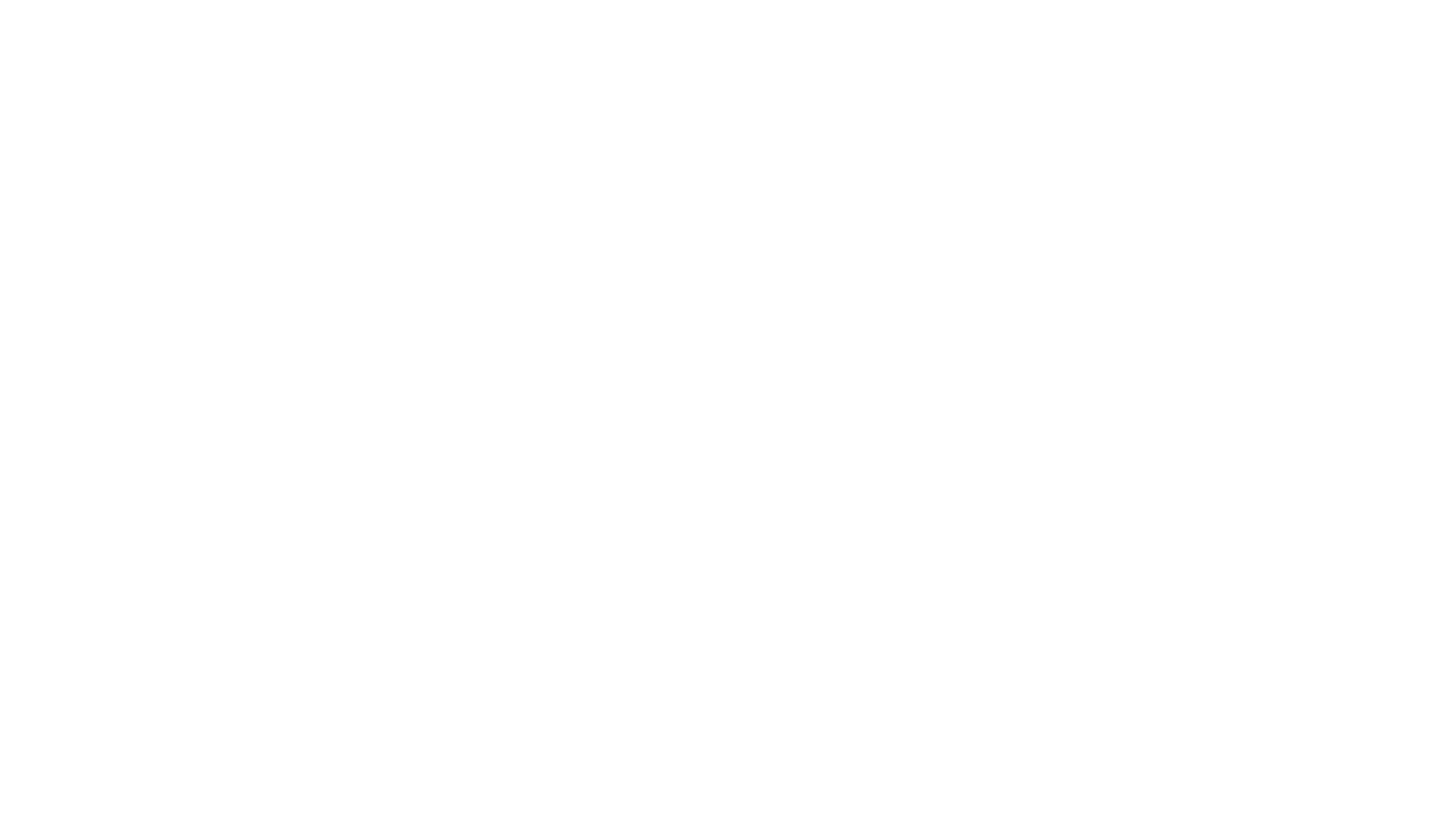 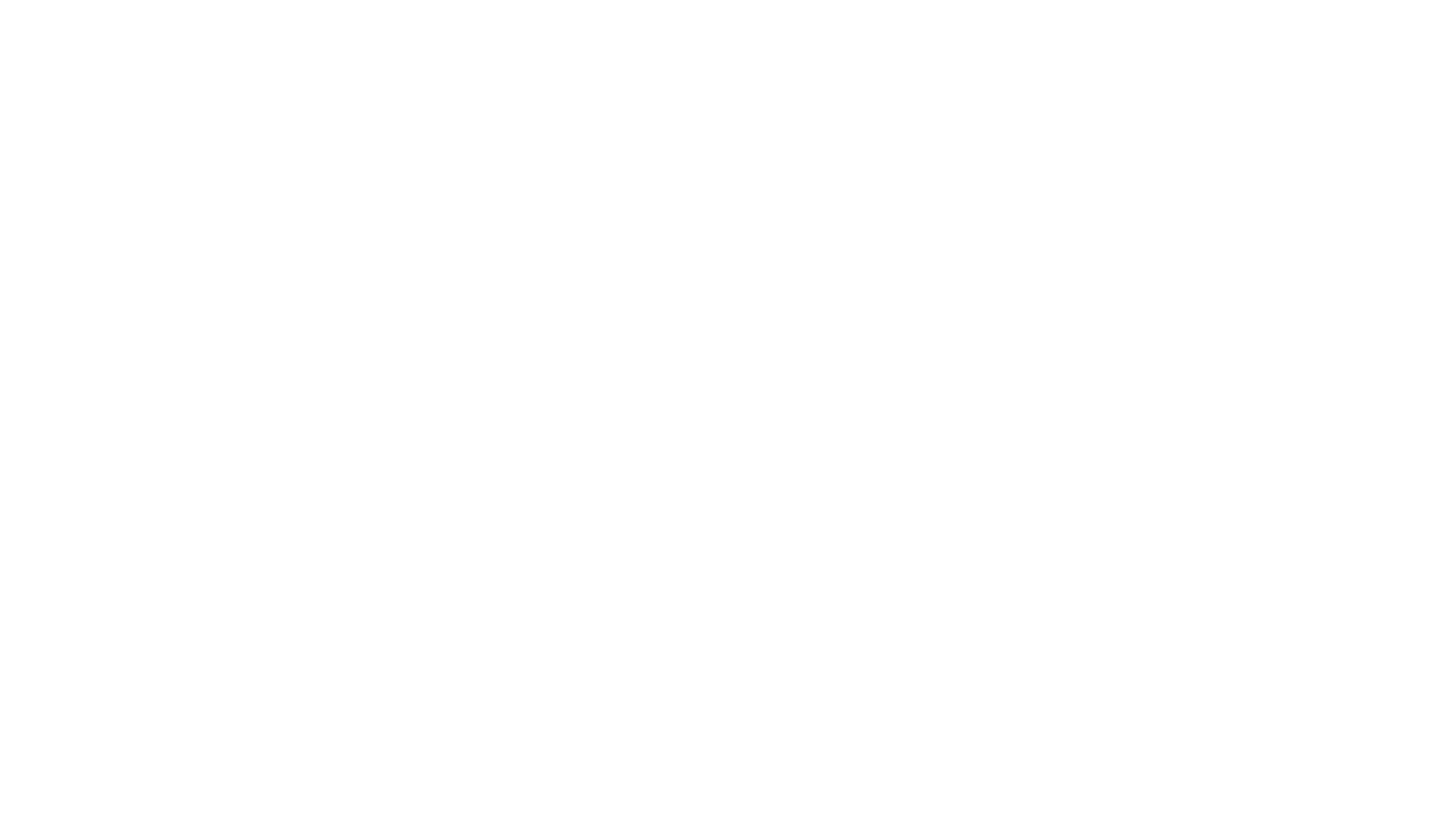 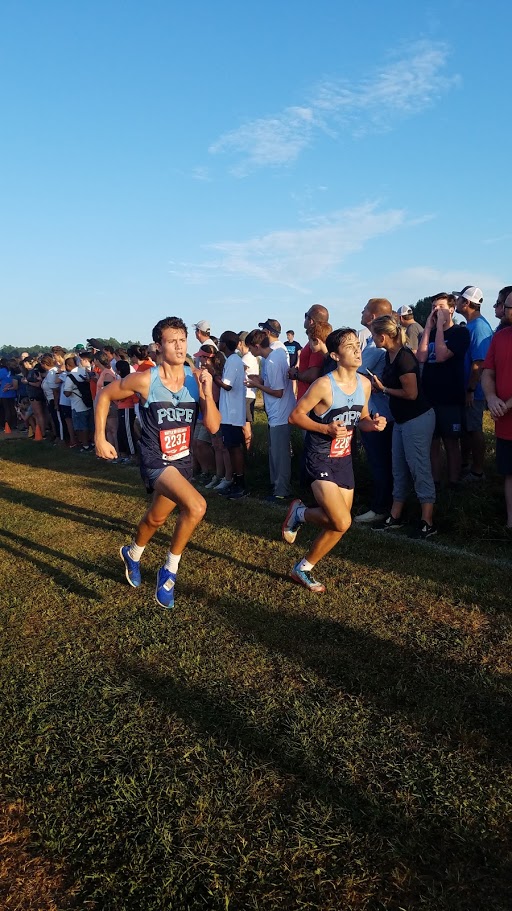 HAVE STRENGTH IN NUMBERS
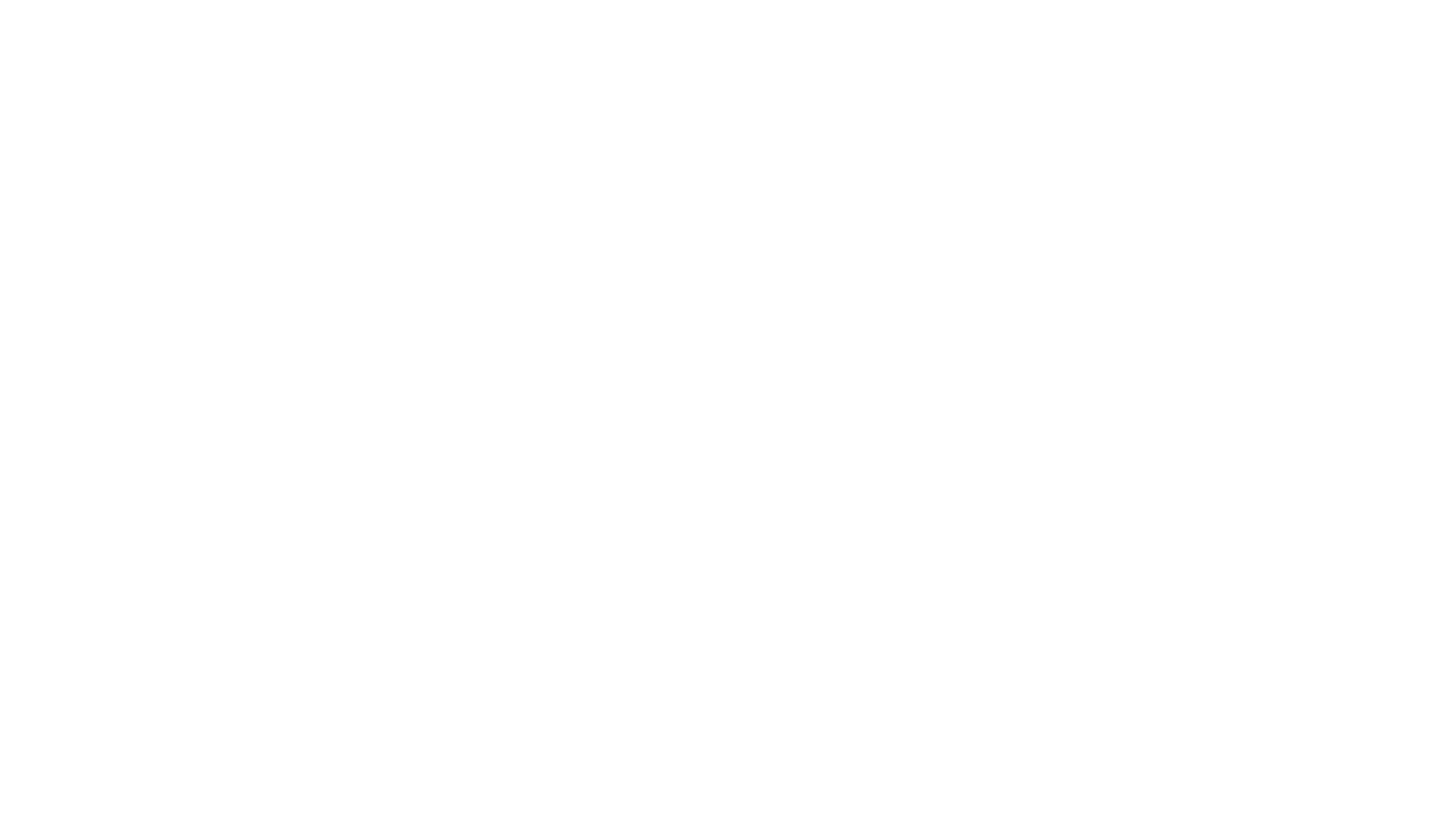 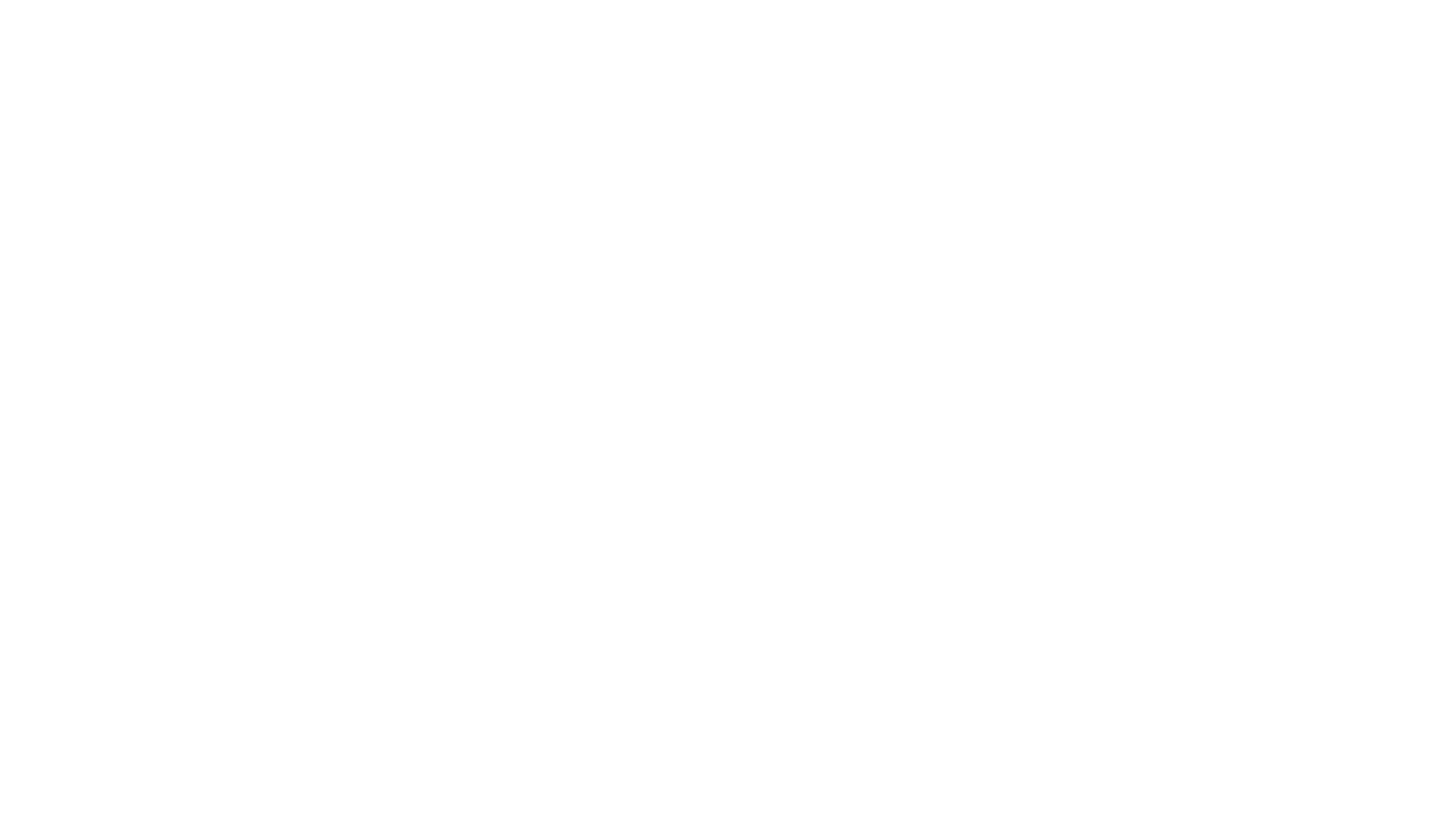 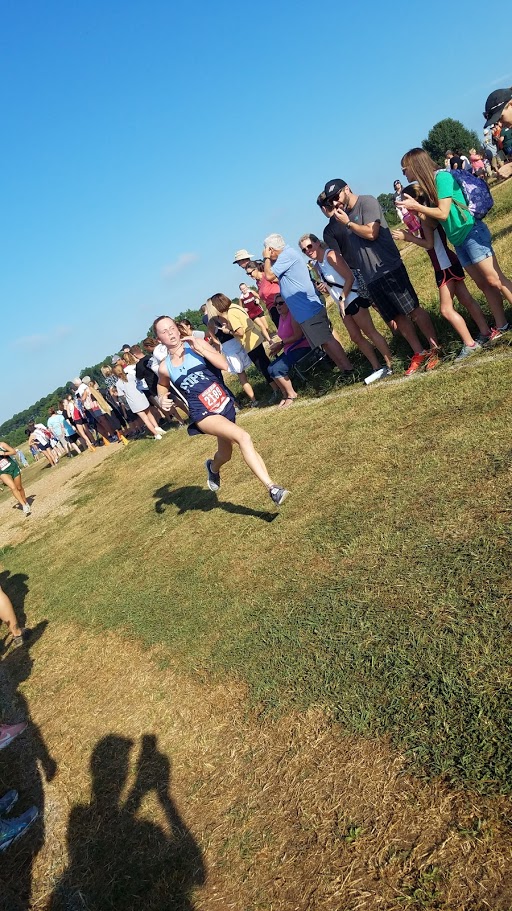 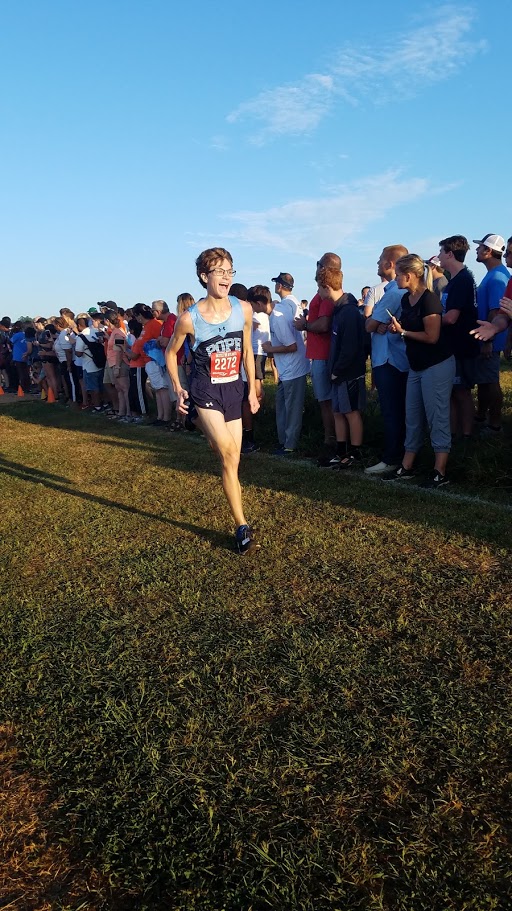 FINISH THE RACE!!!!
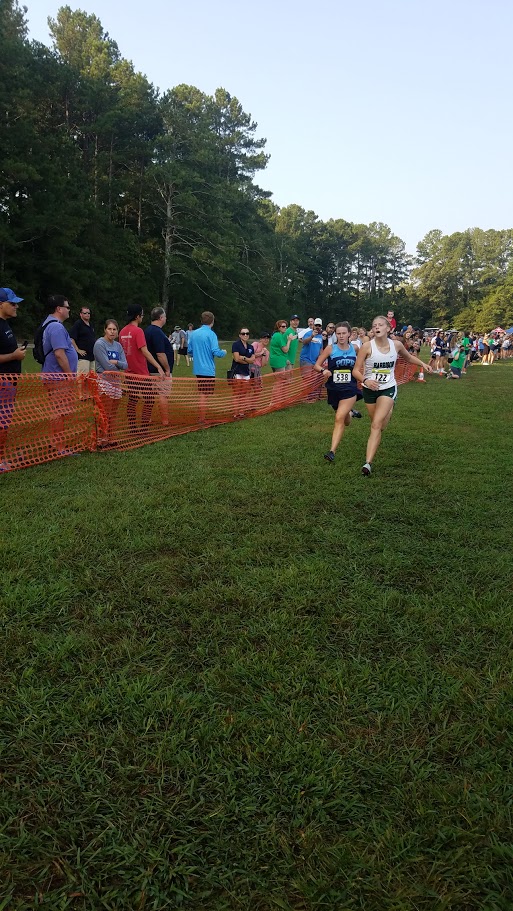 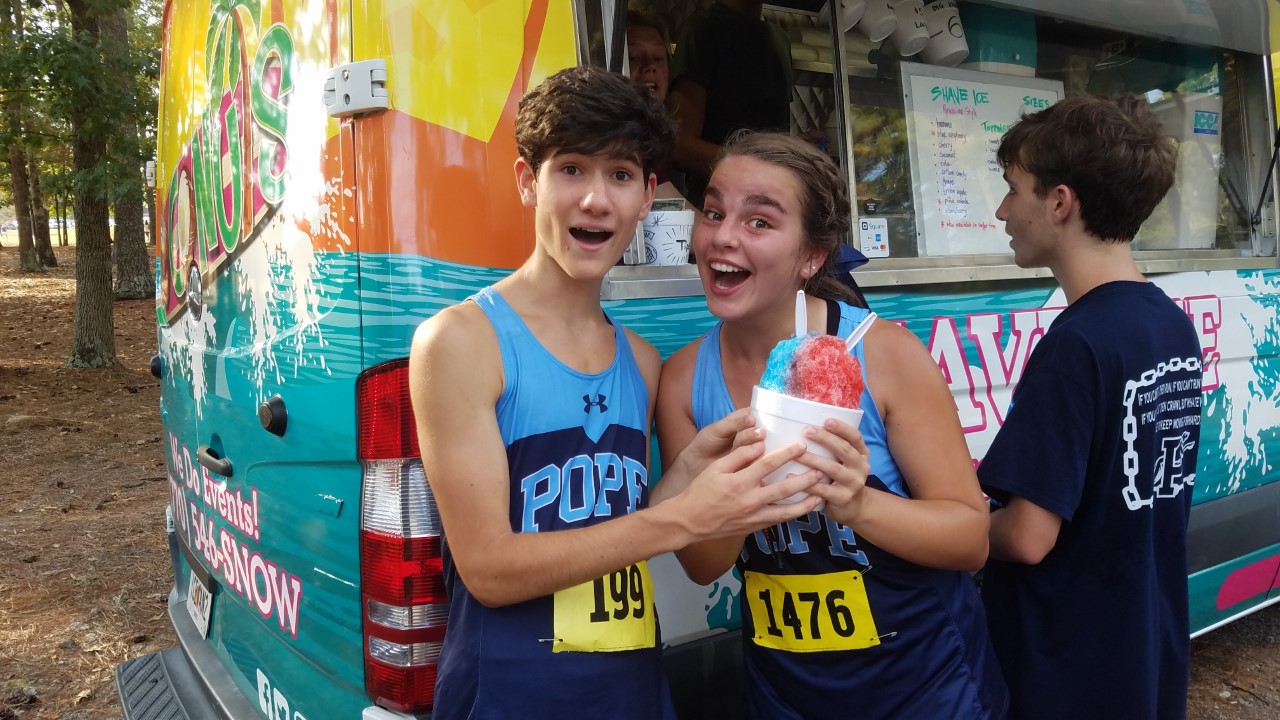 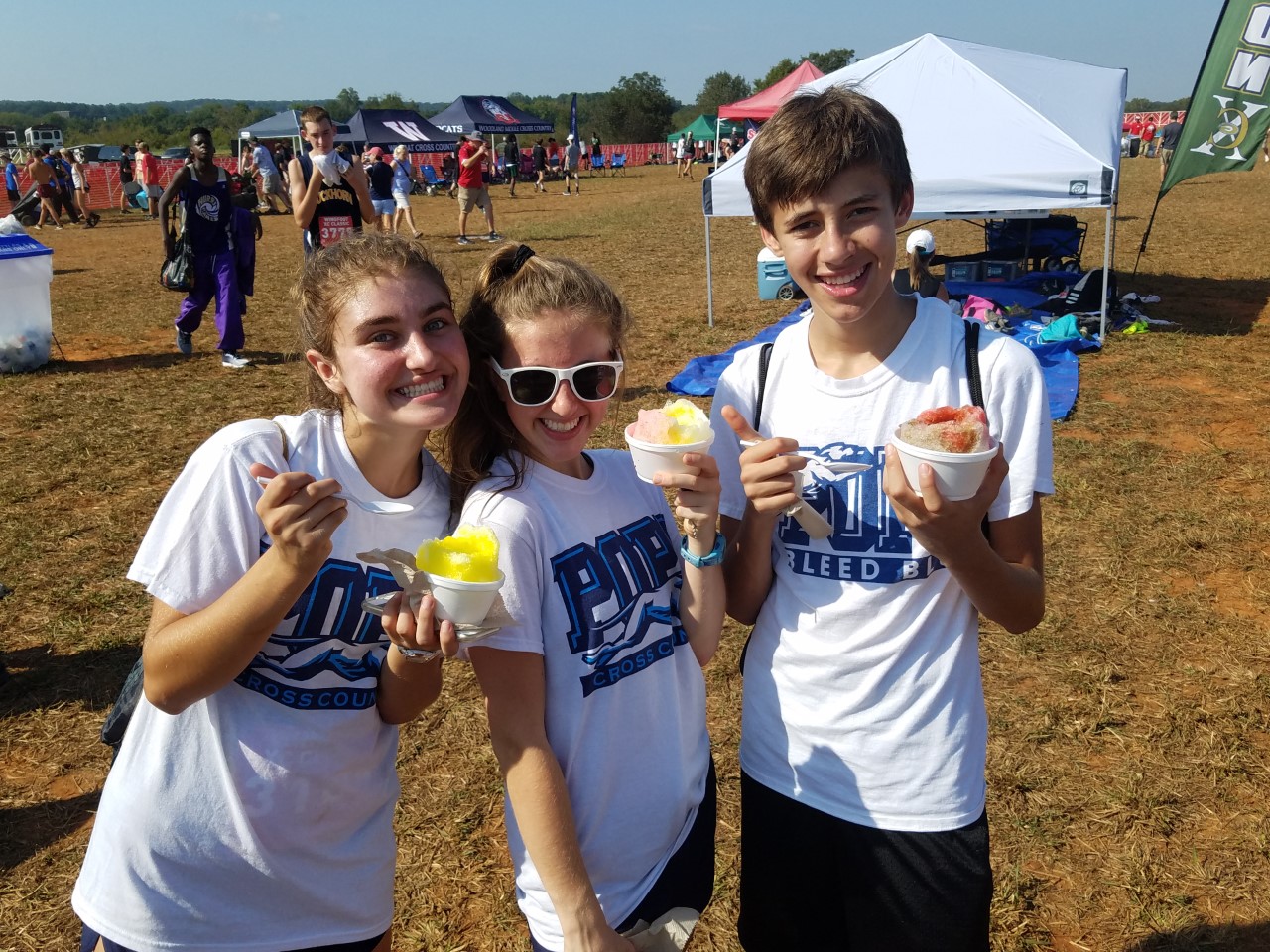 TEAM
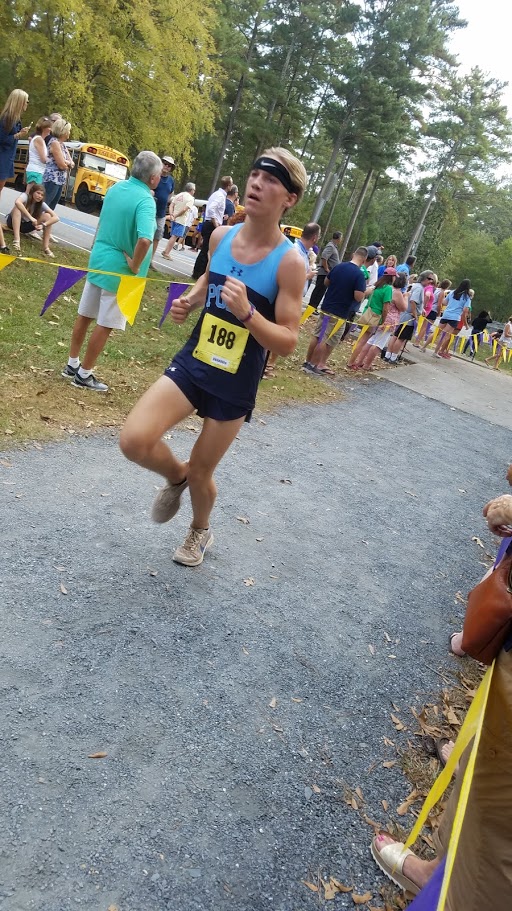 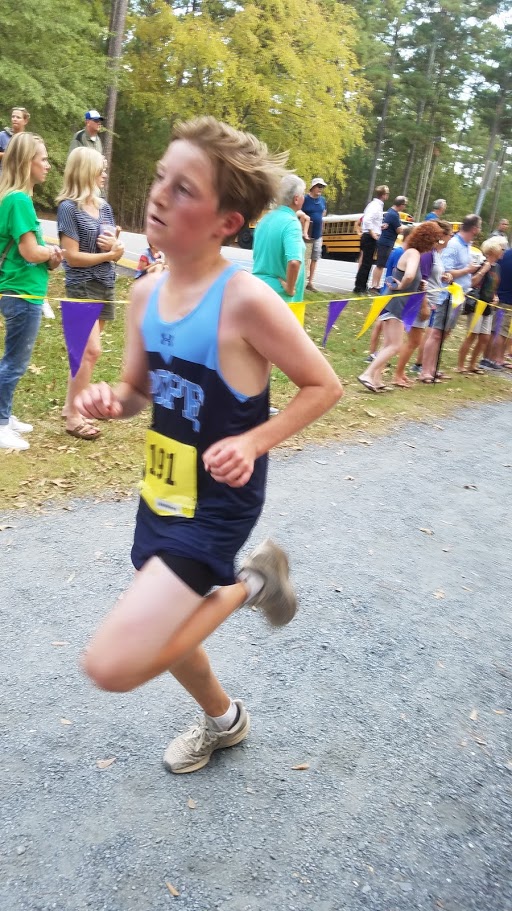 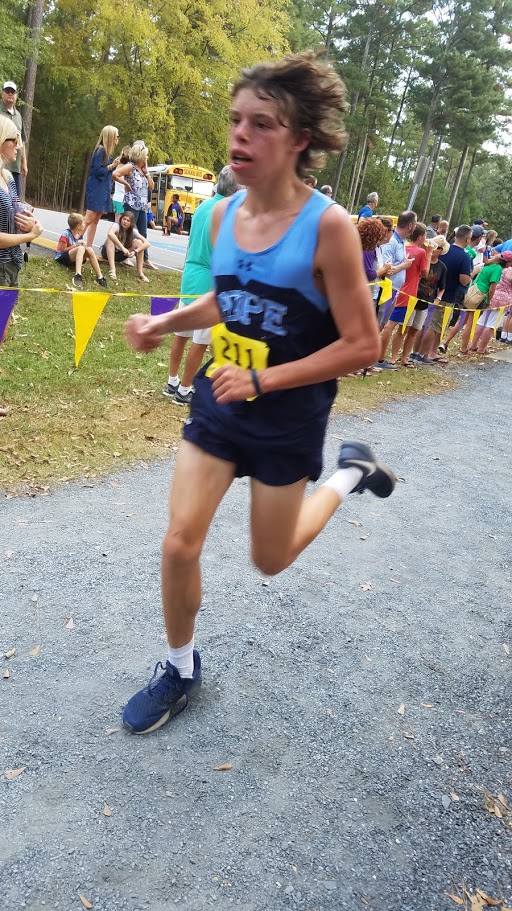 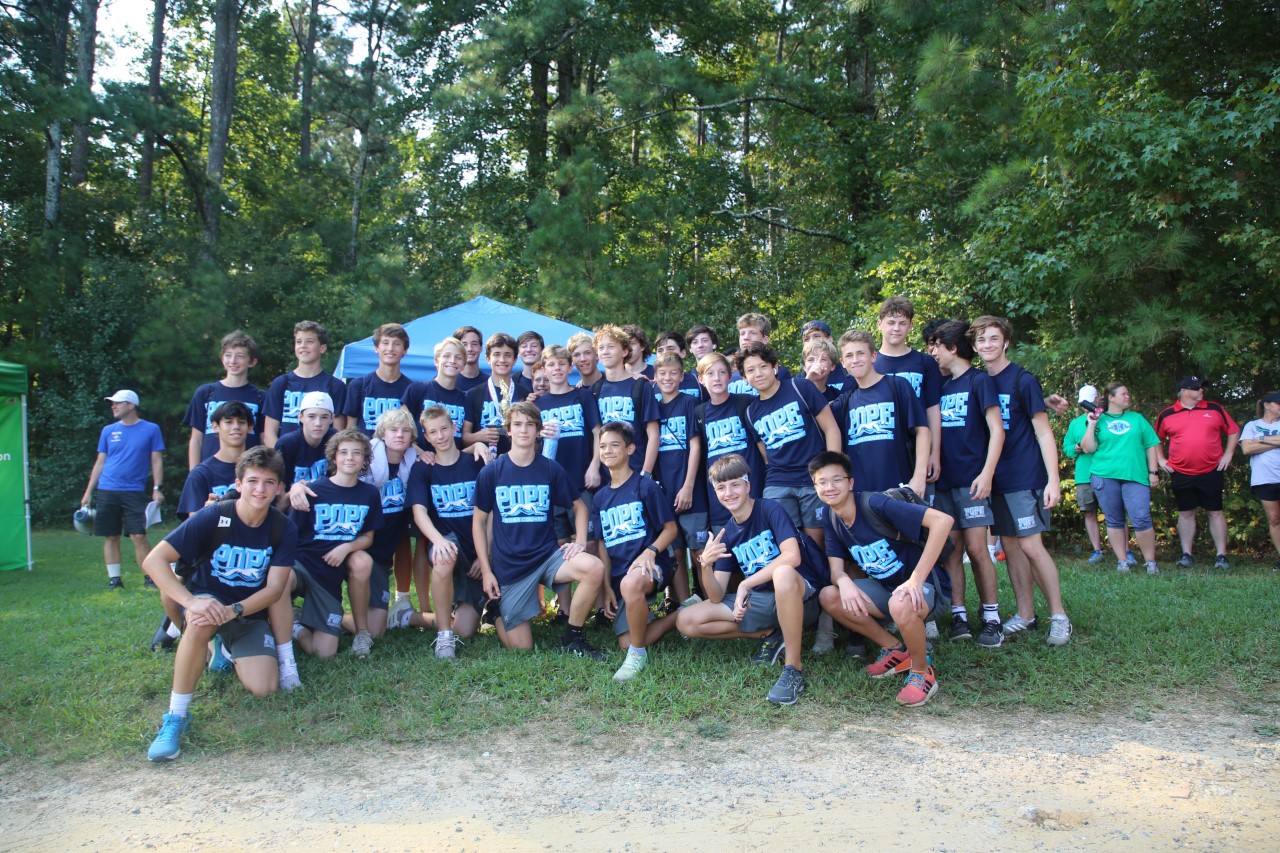 2019 JV COUNTY RUNNERUPS
Are YOU the next guy/gal to STEP UP?!!
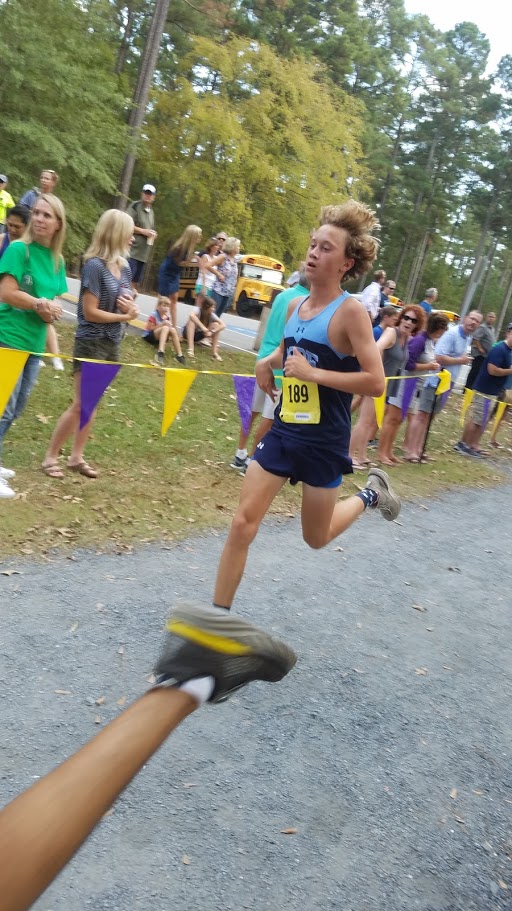 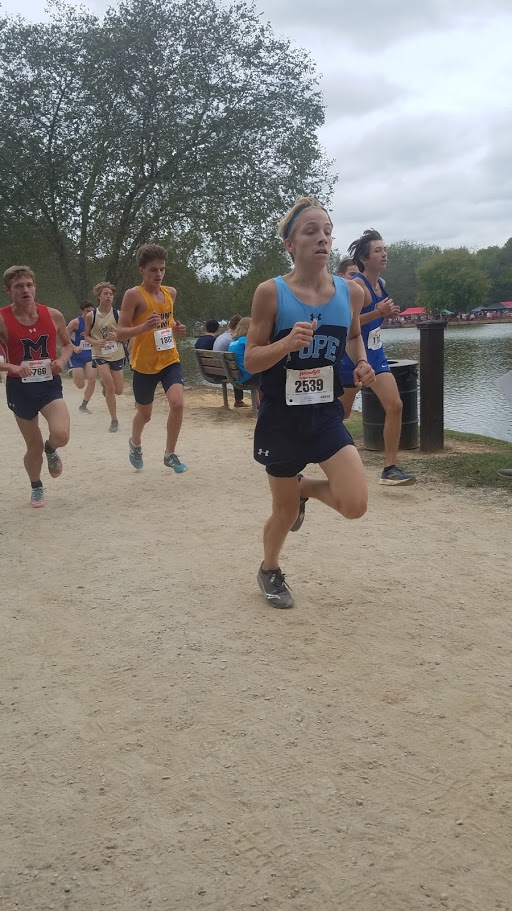 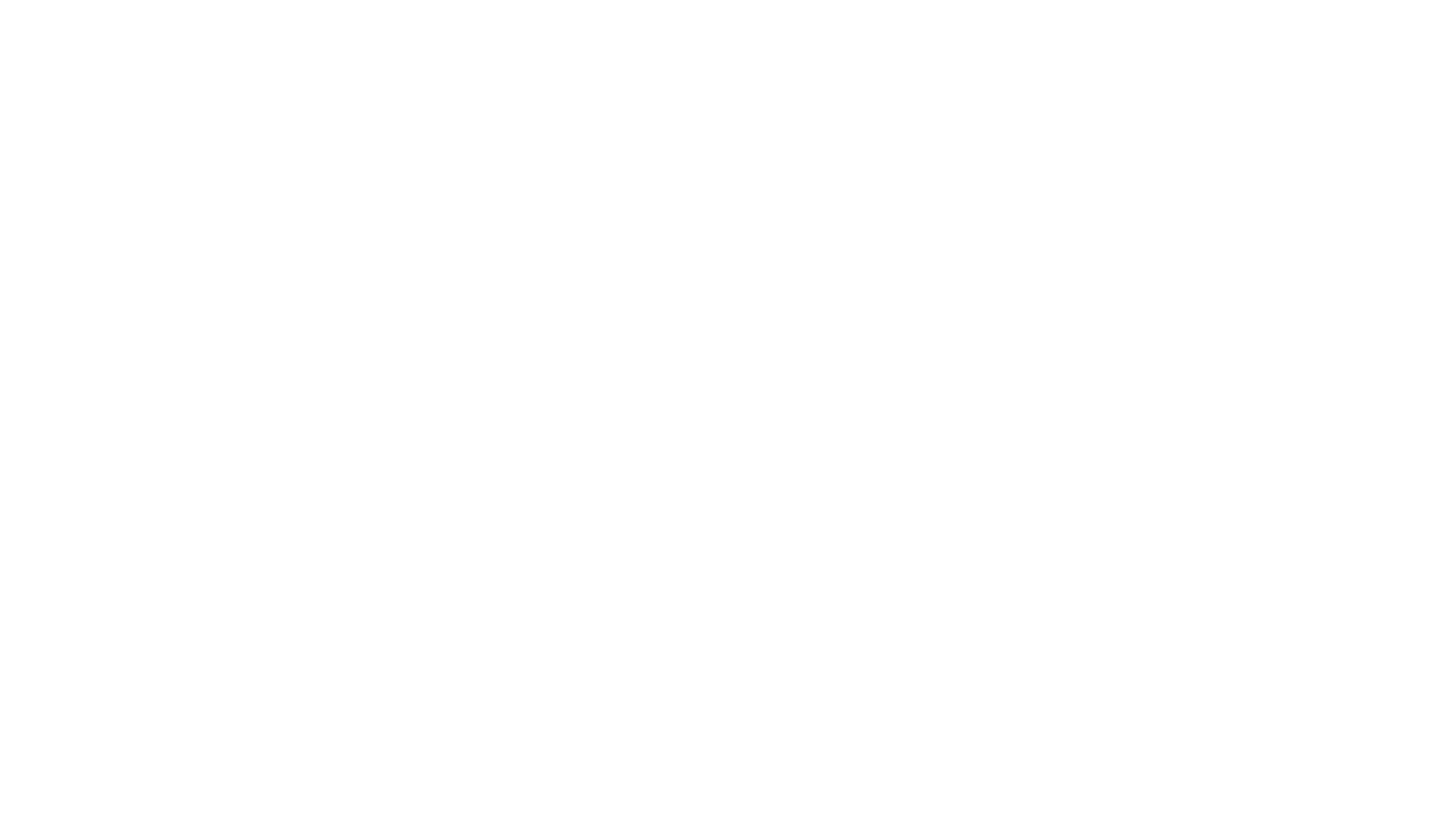 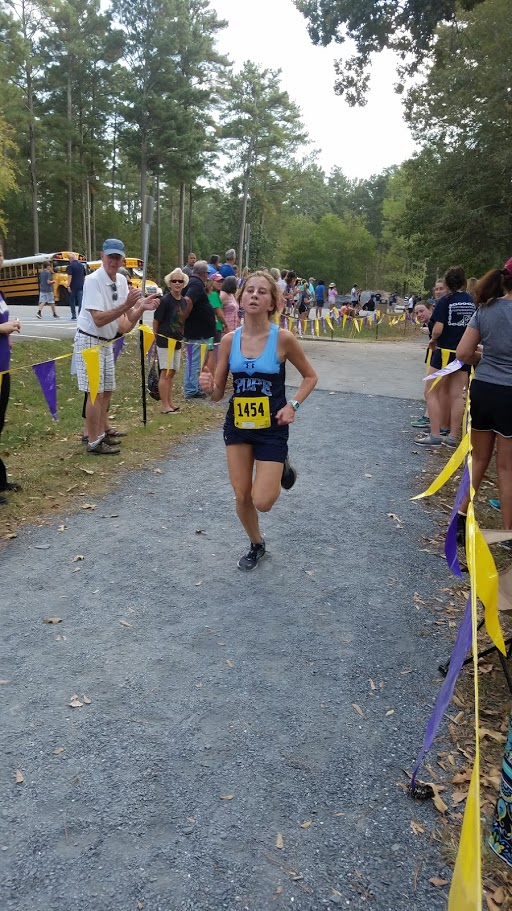 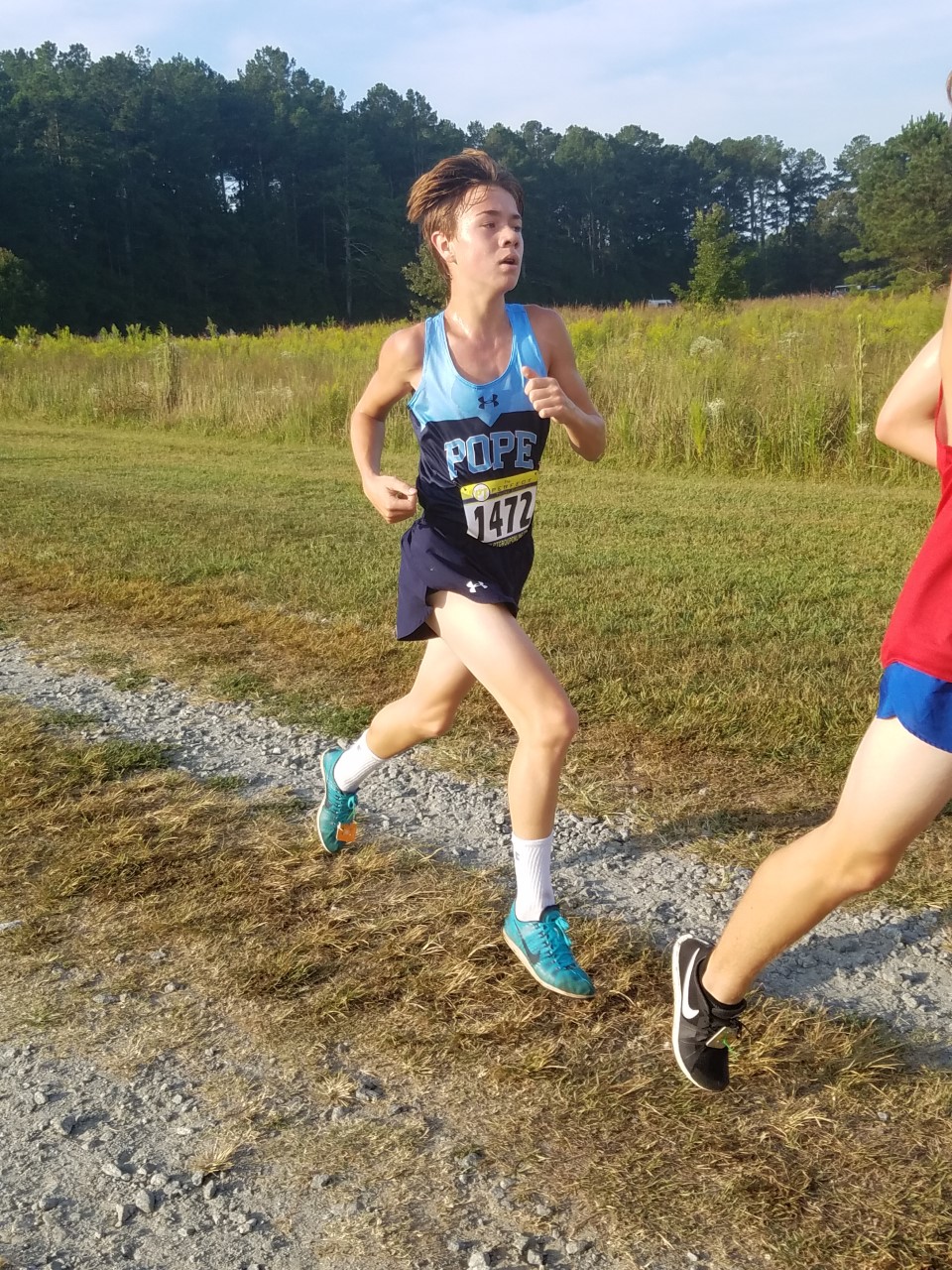 Are YOU the next guy/gal to STEP UP?!!
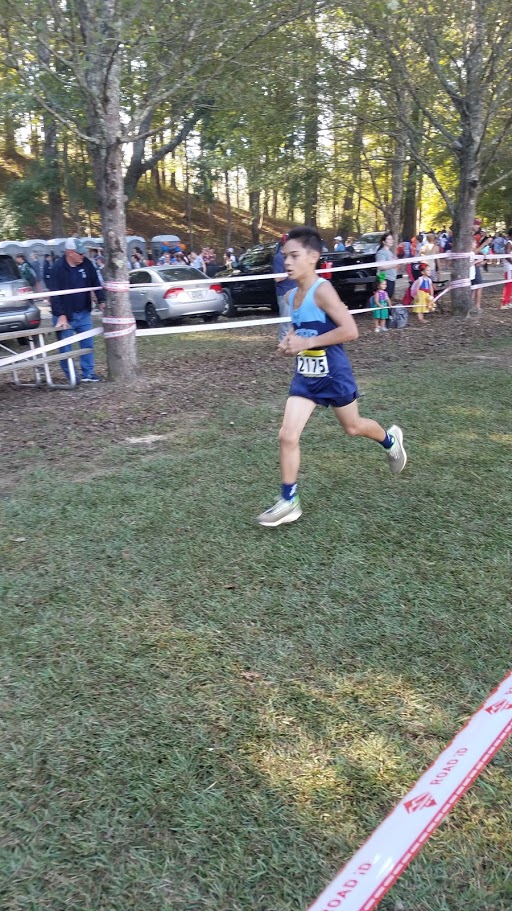 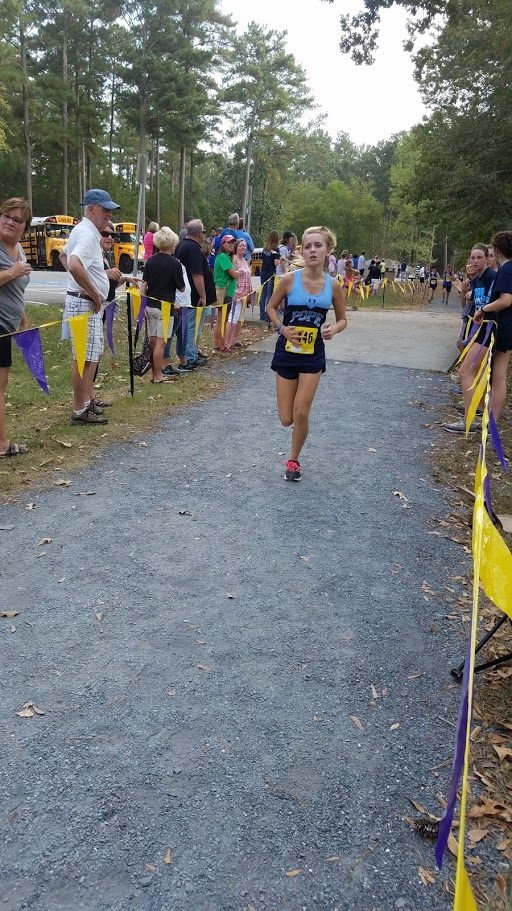 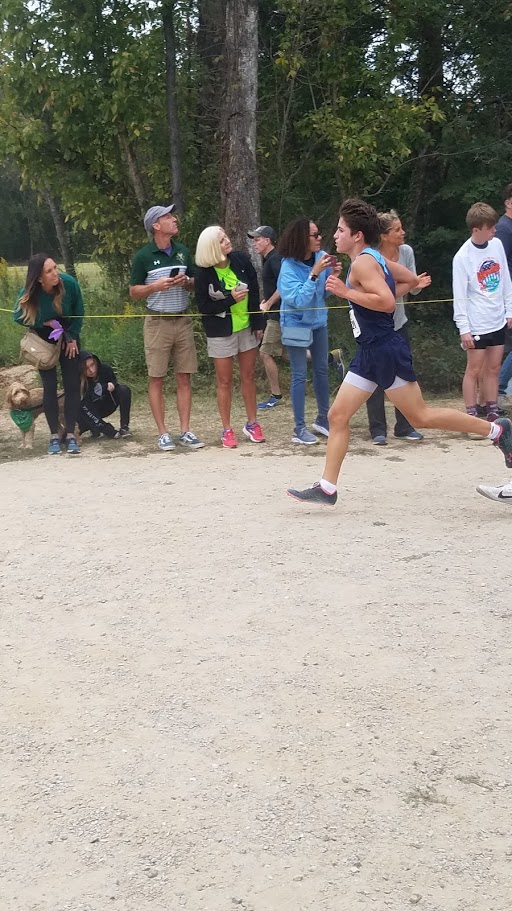 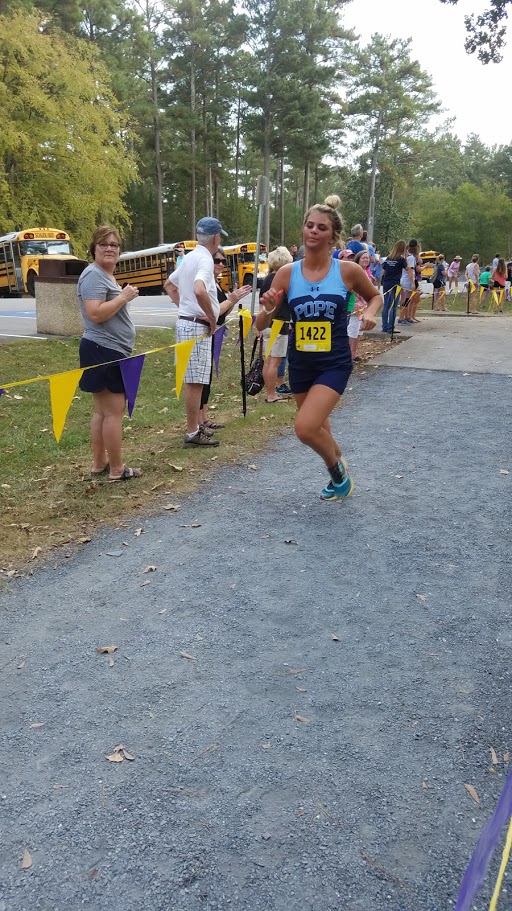 LEADERS FOR TOMORROW
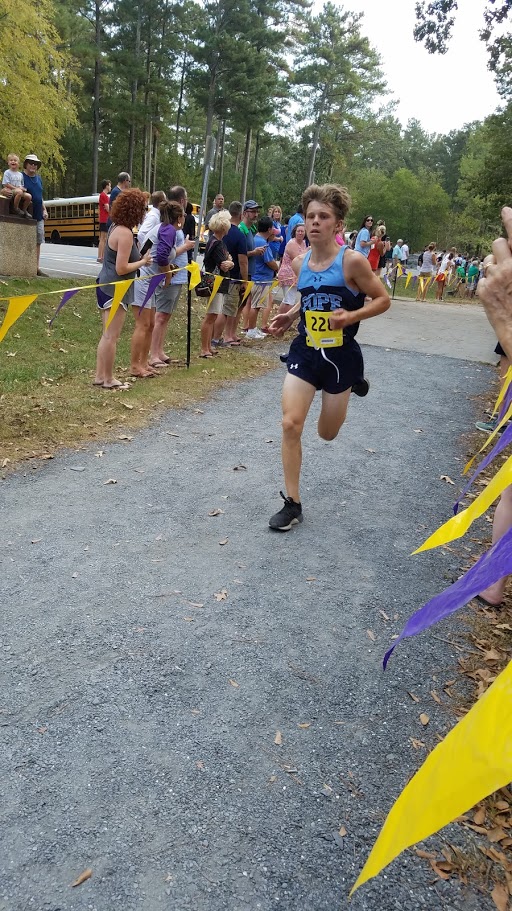 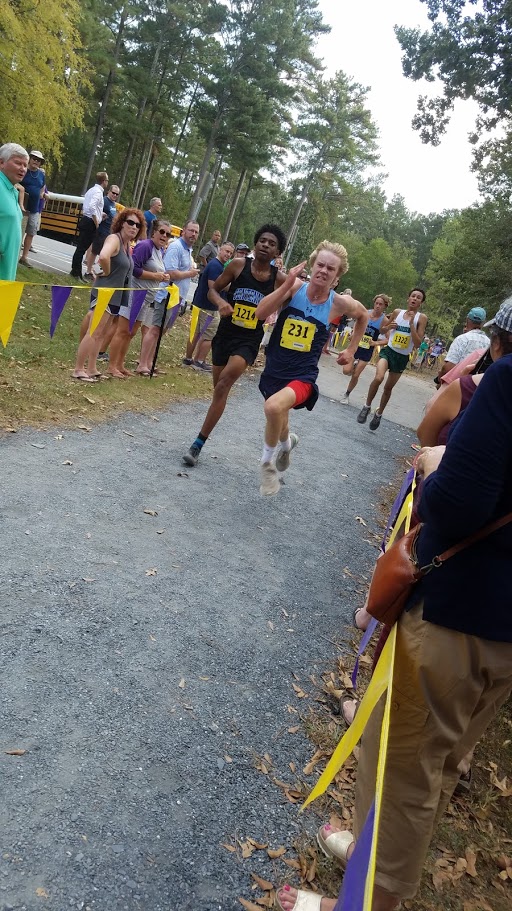 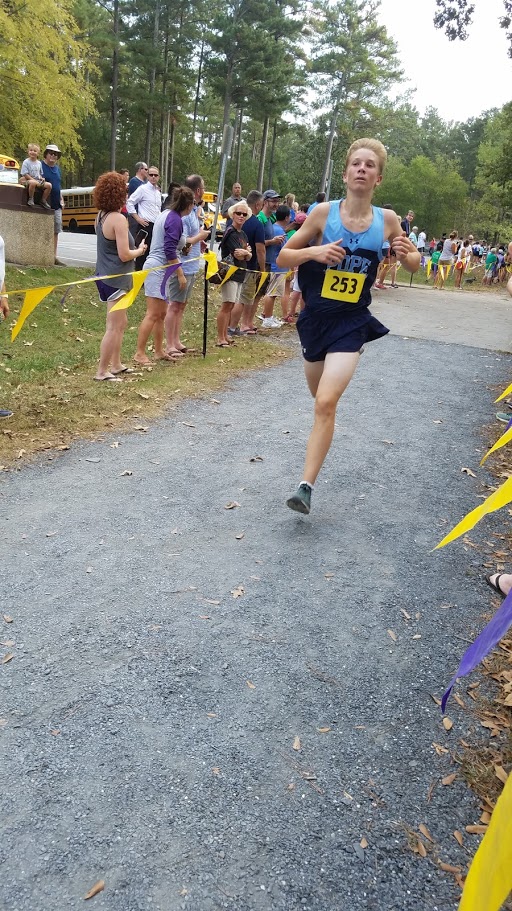 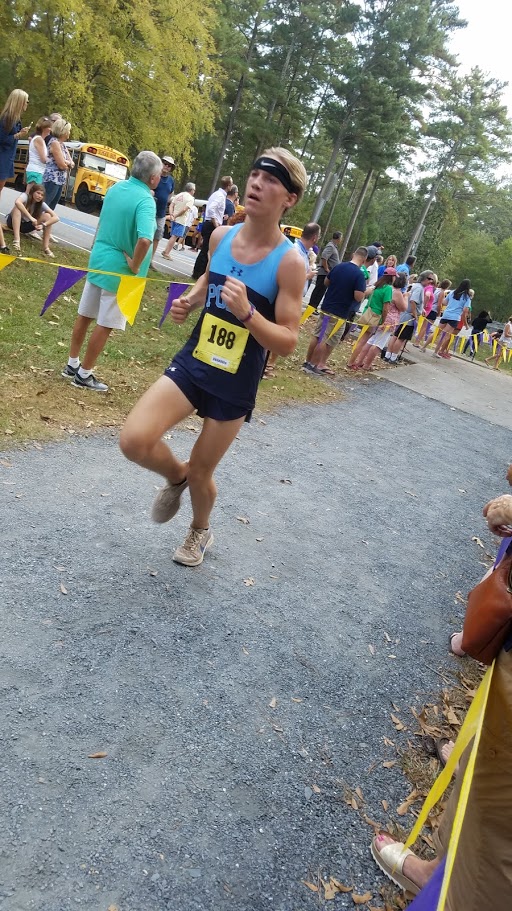 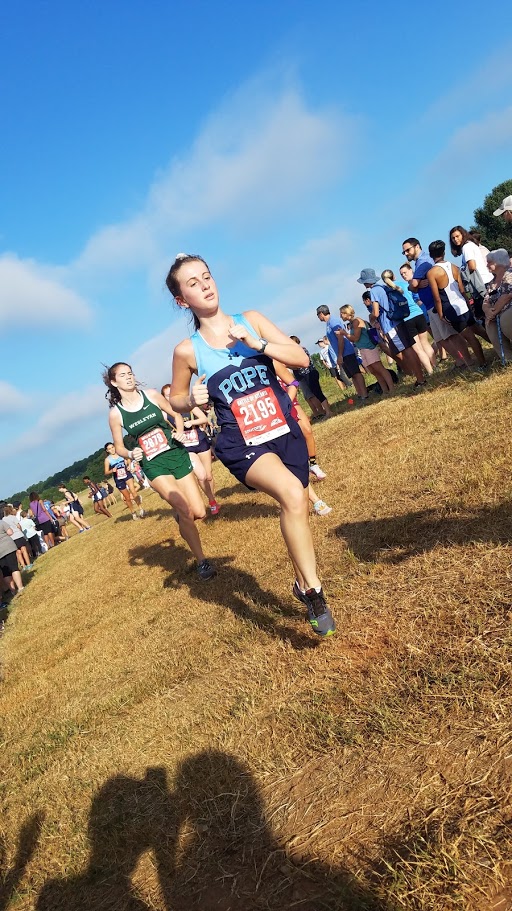 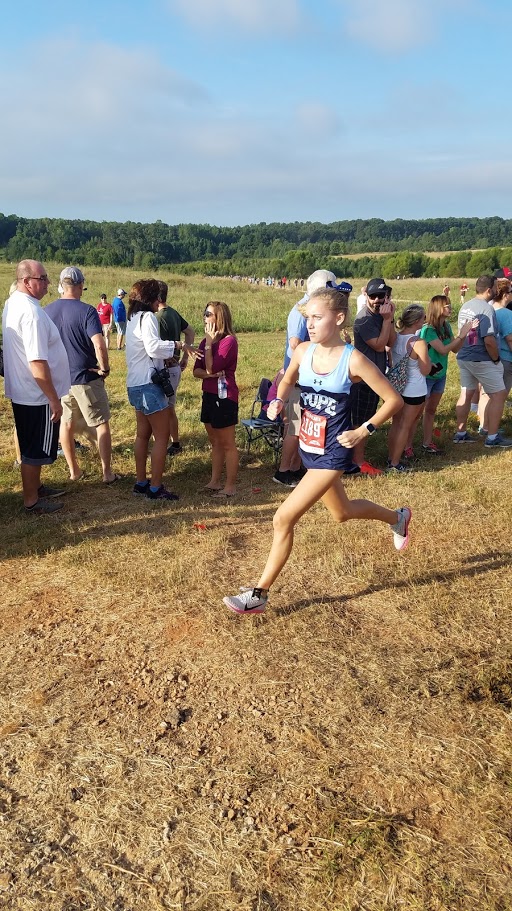 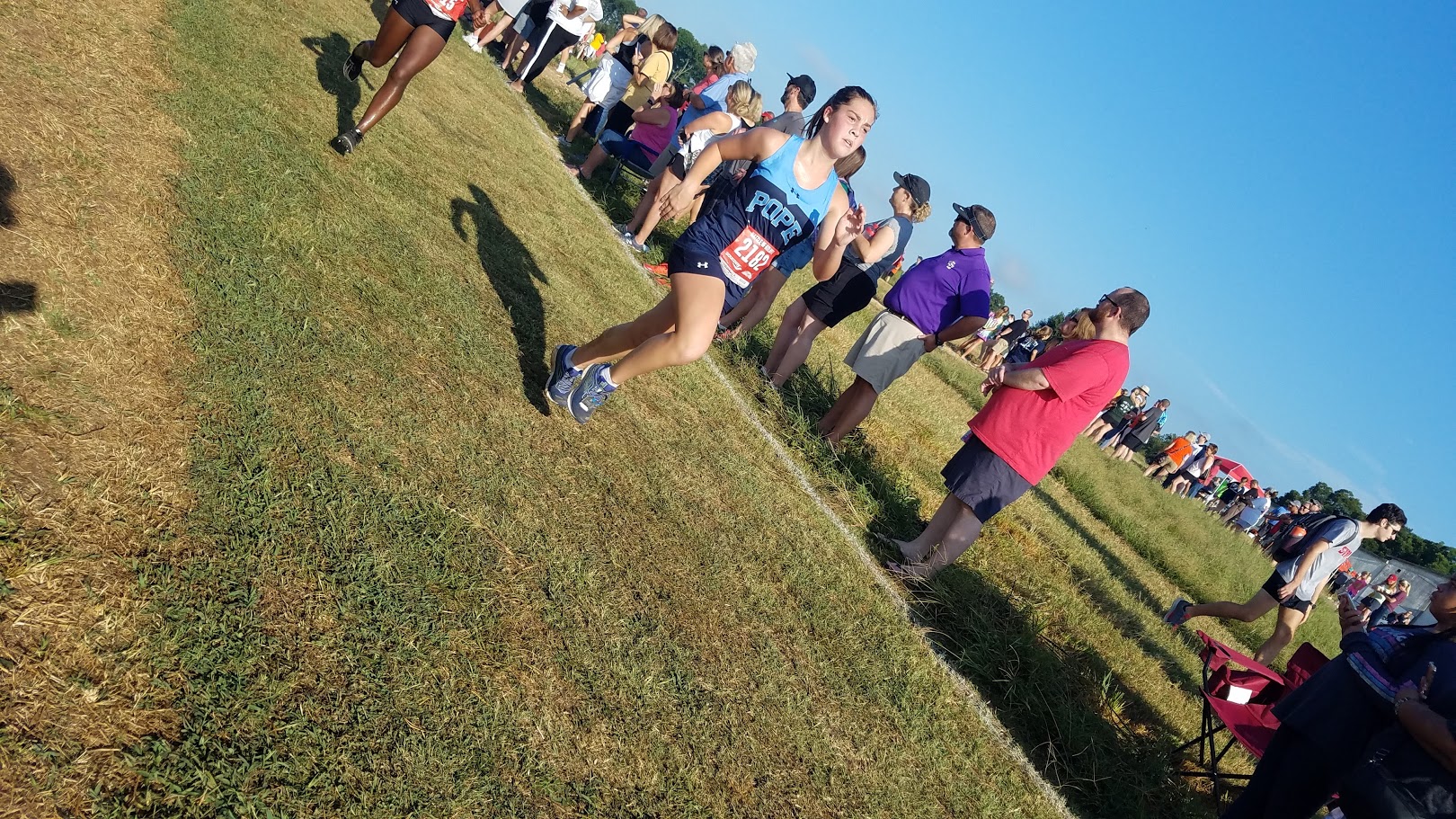 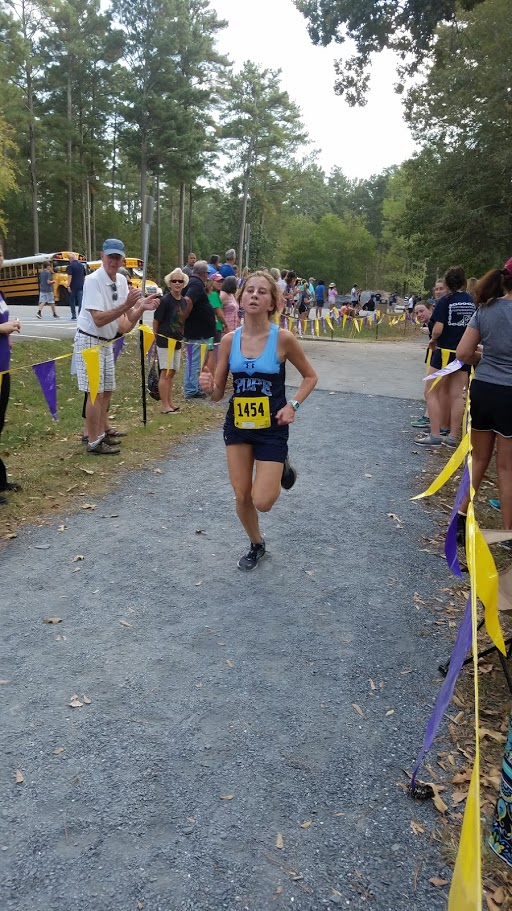 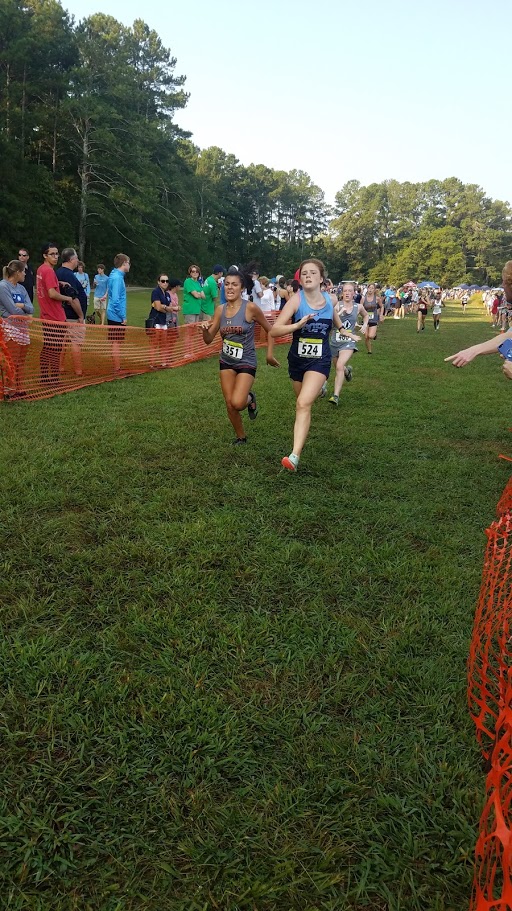 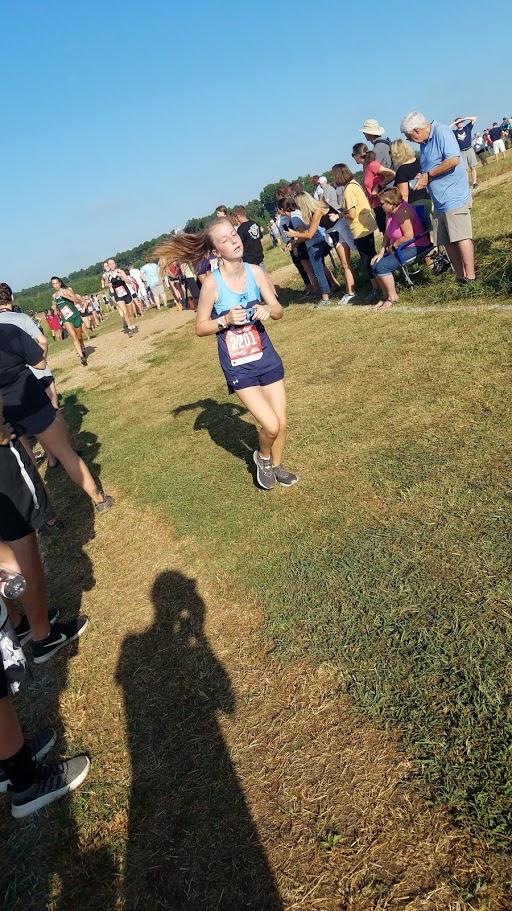 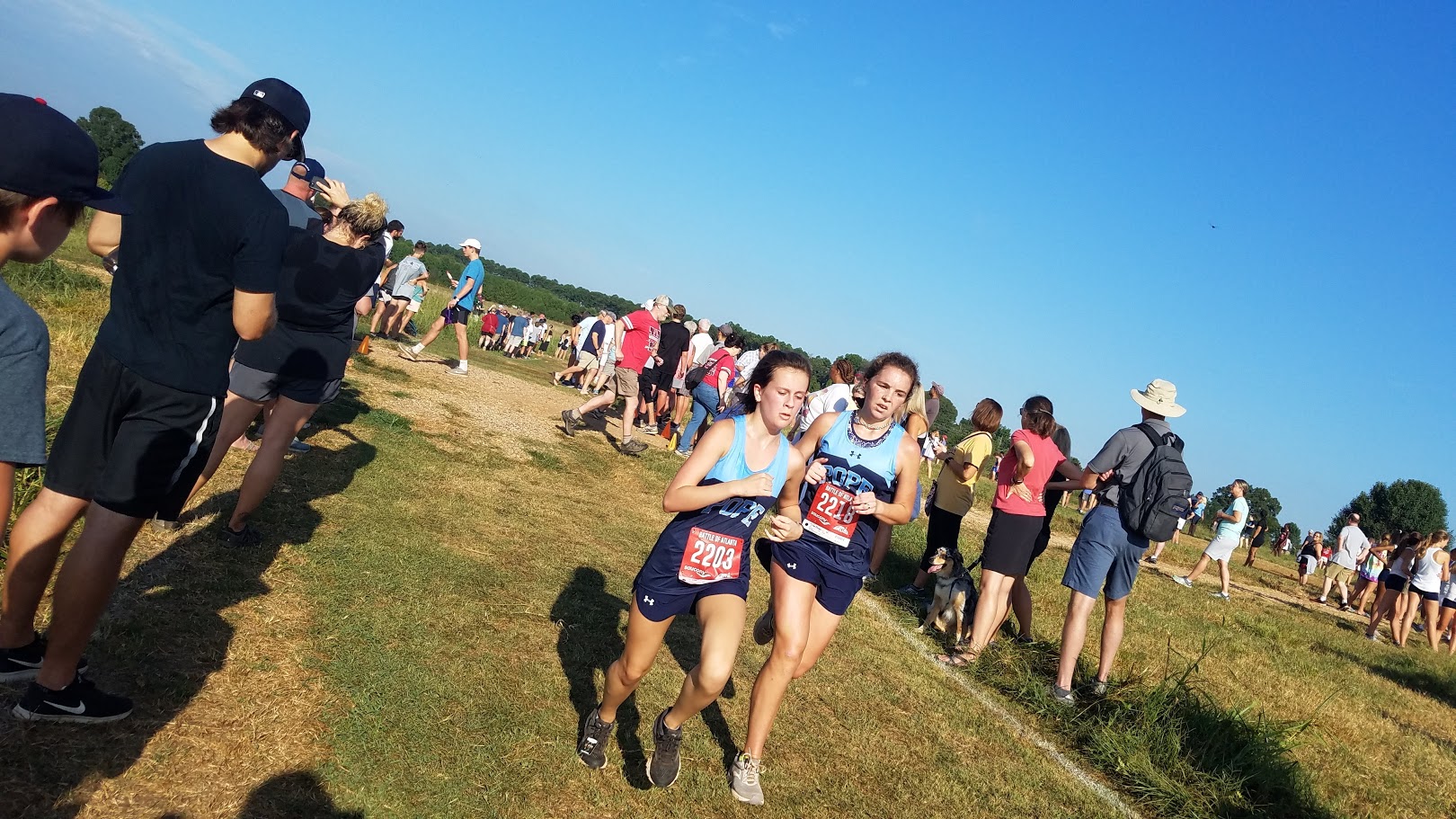 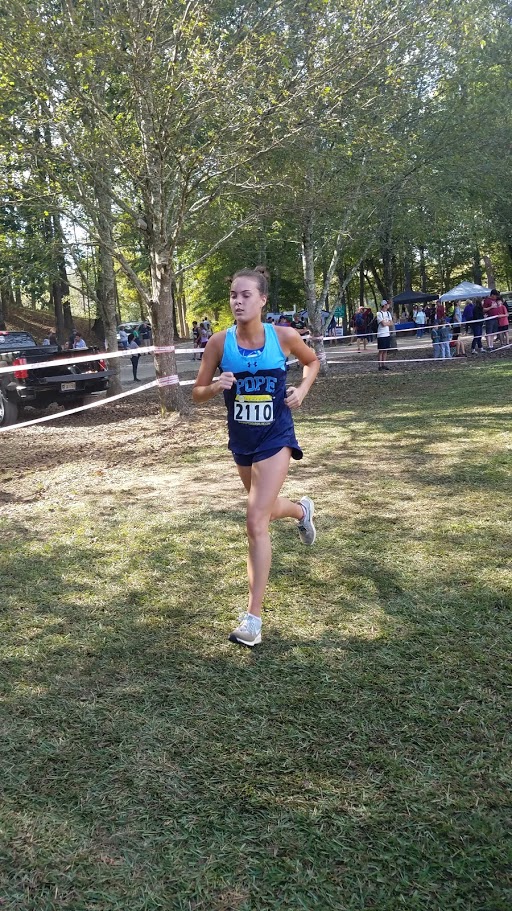 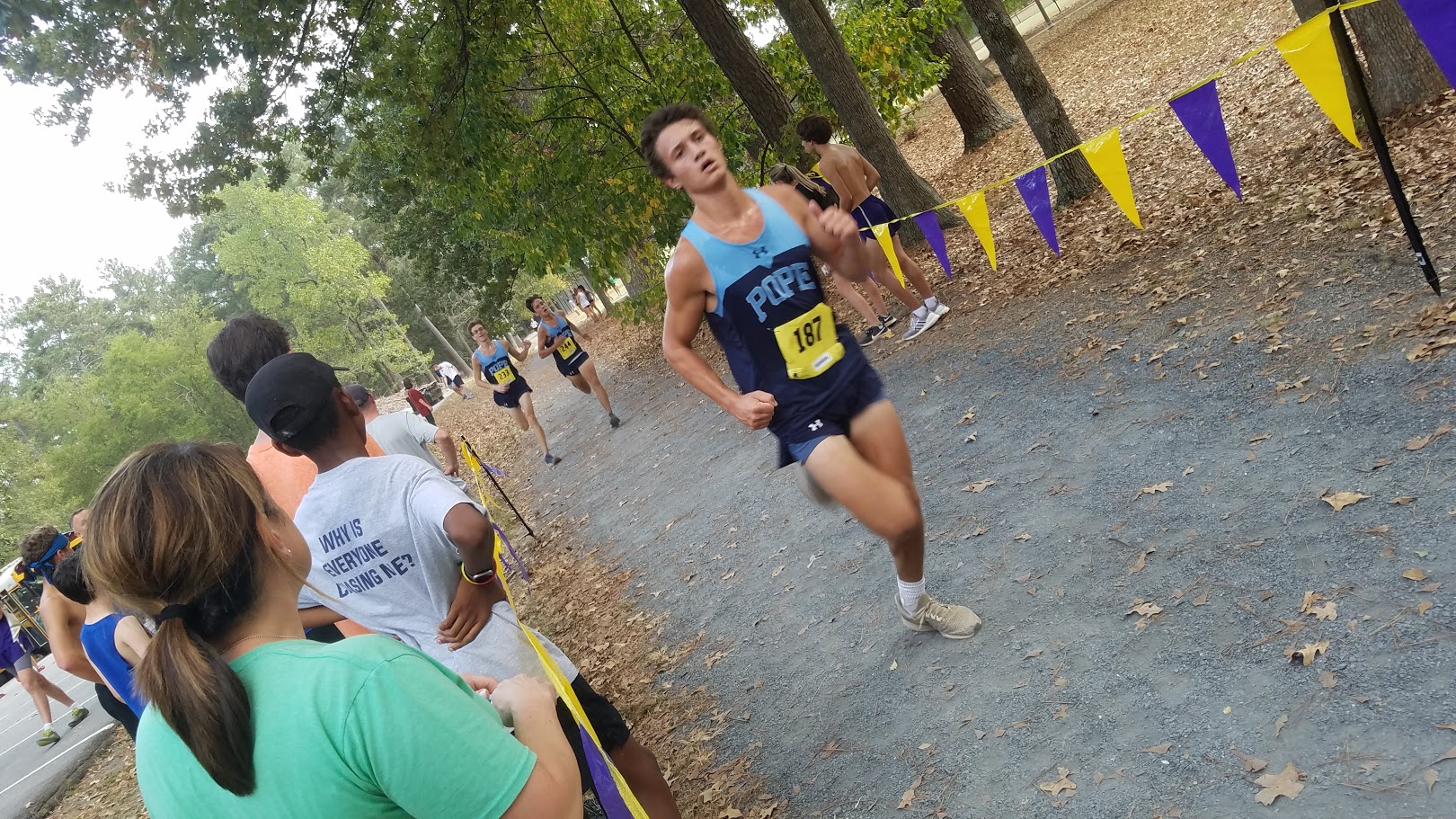 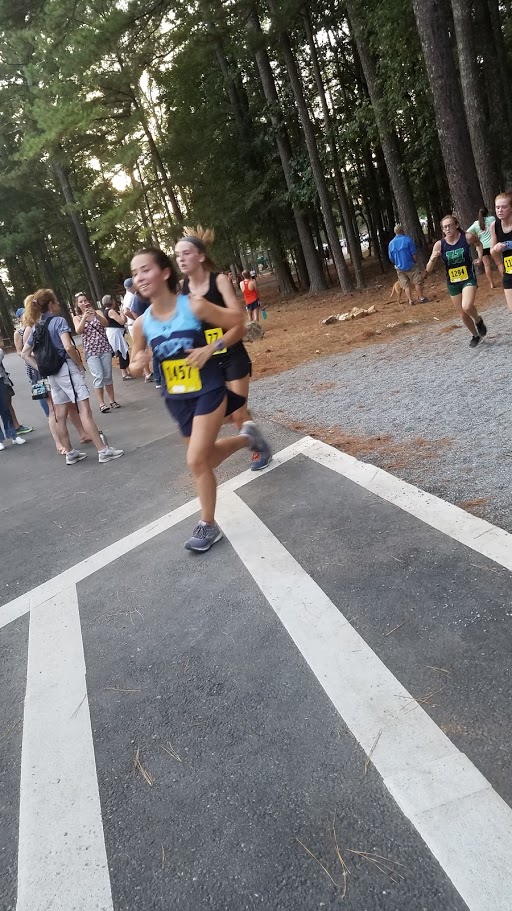 SENIORS
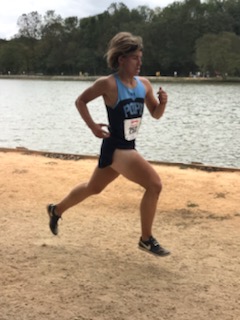 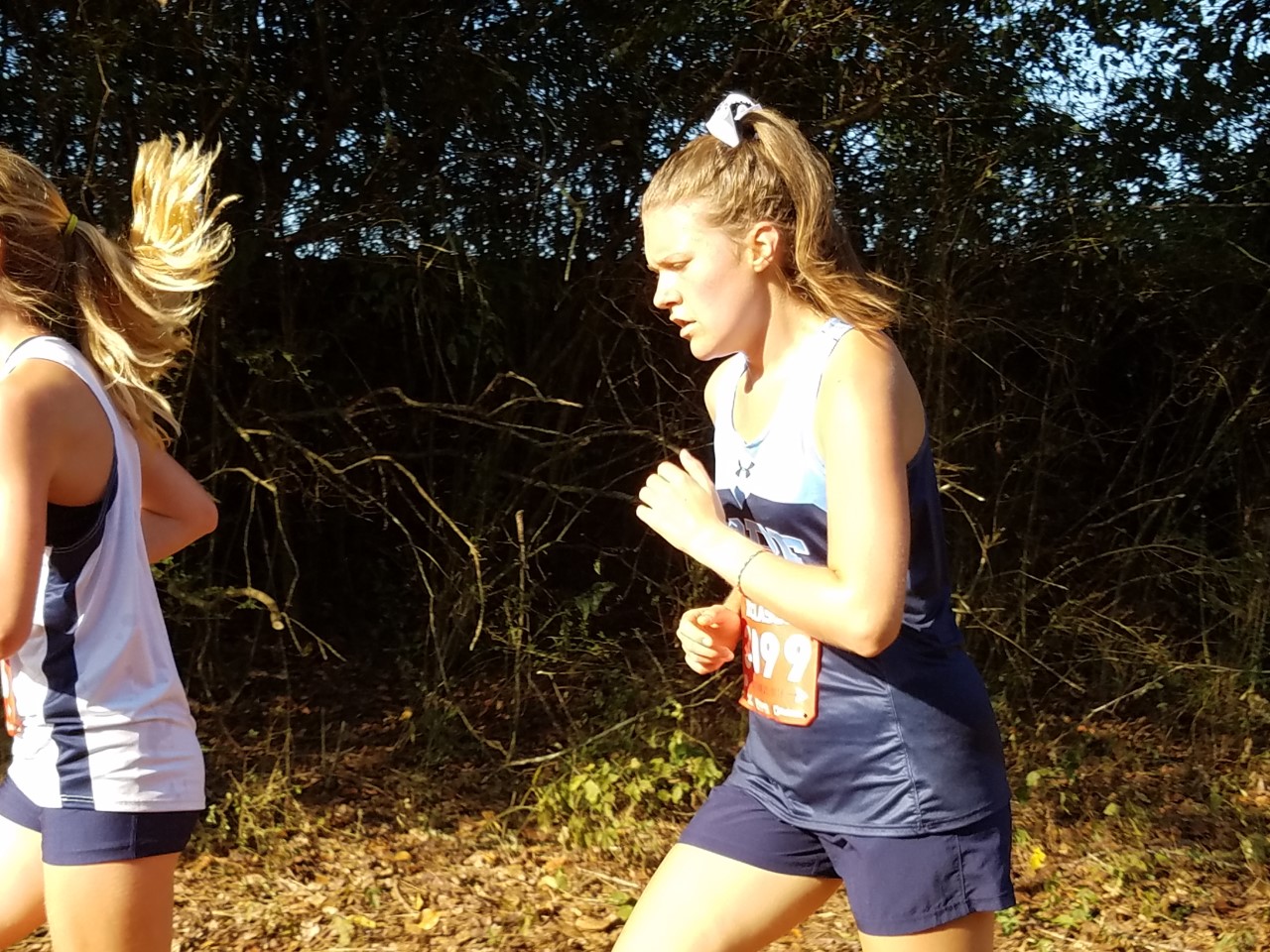 SENIORS
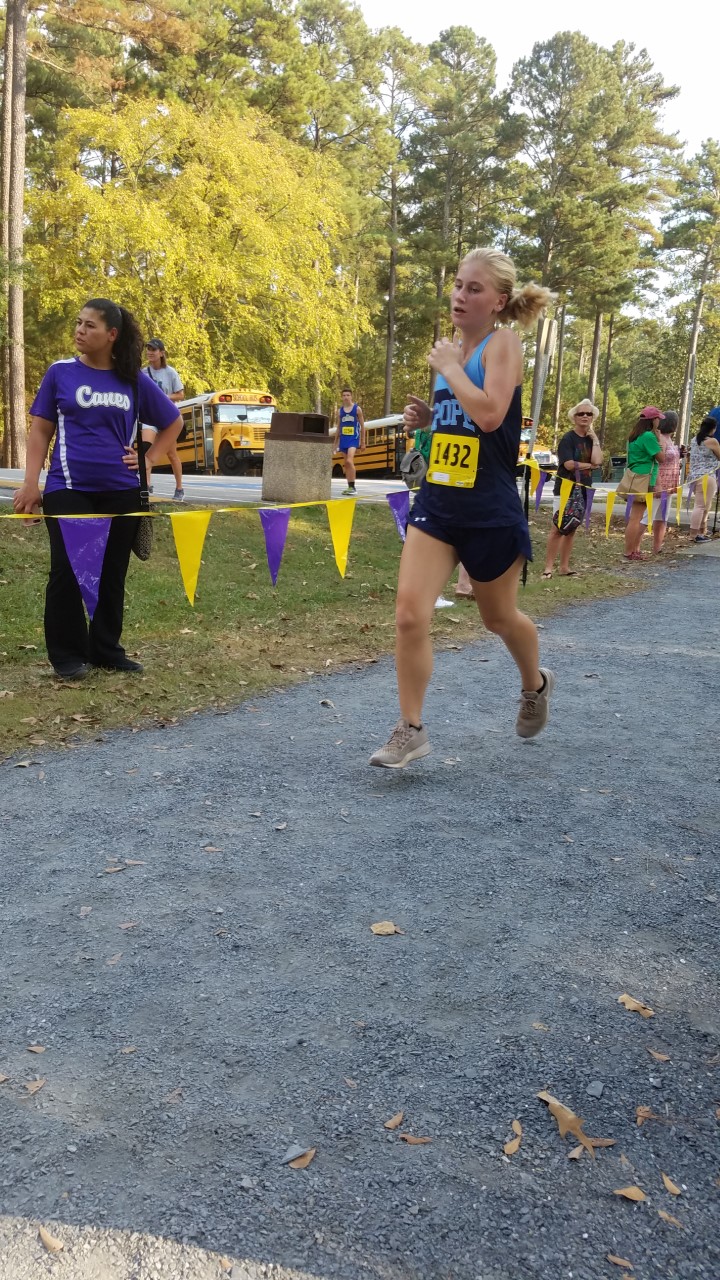 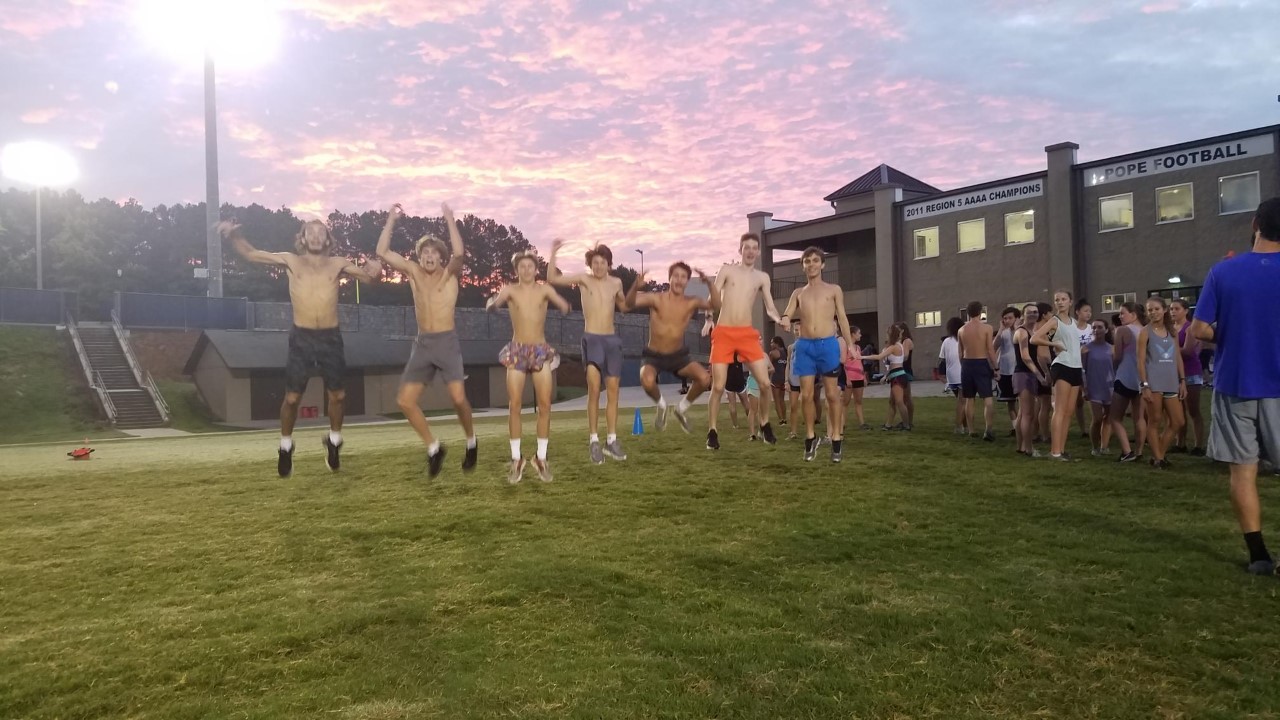 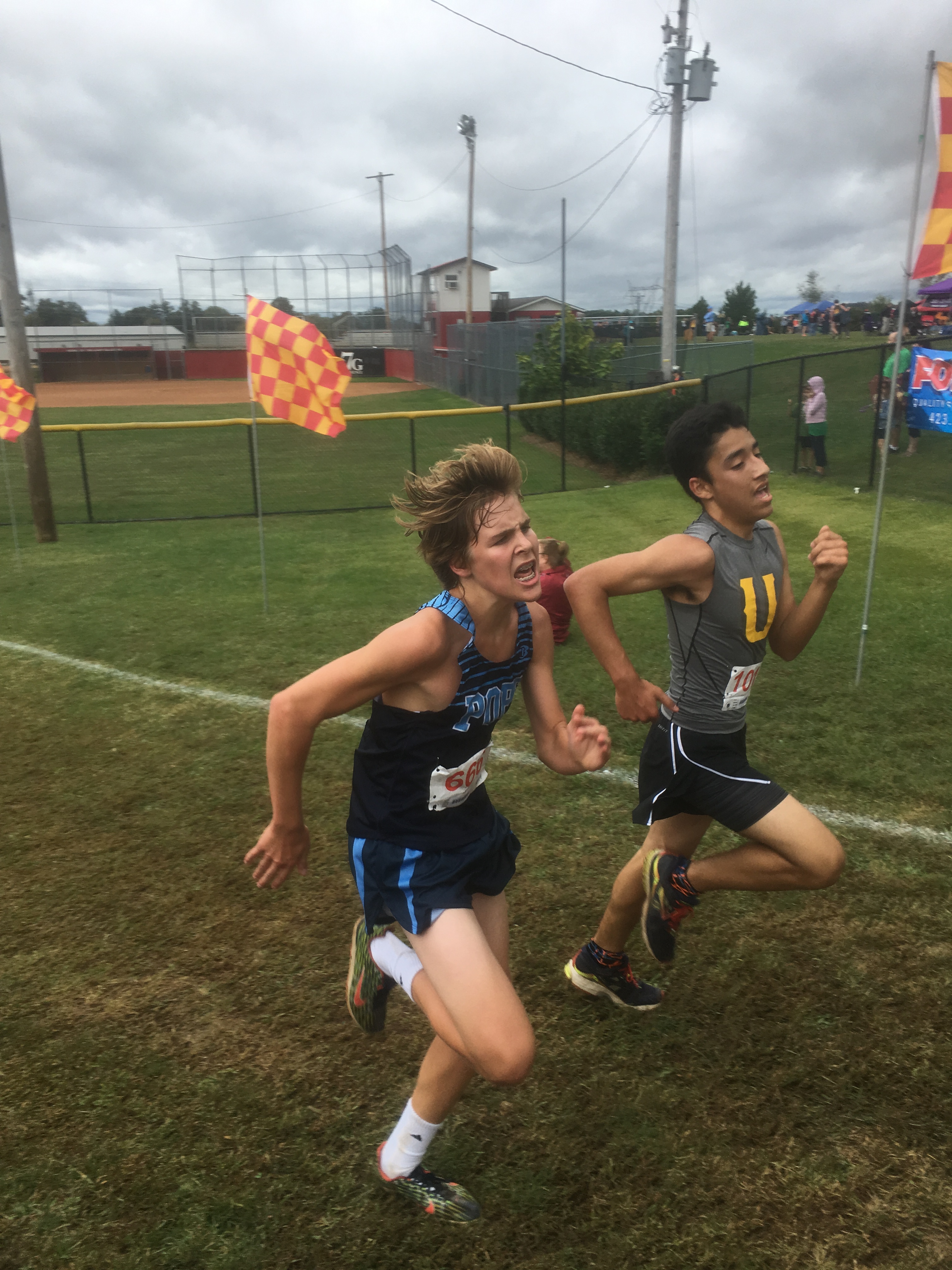 SENIORS
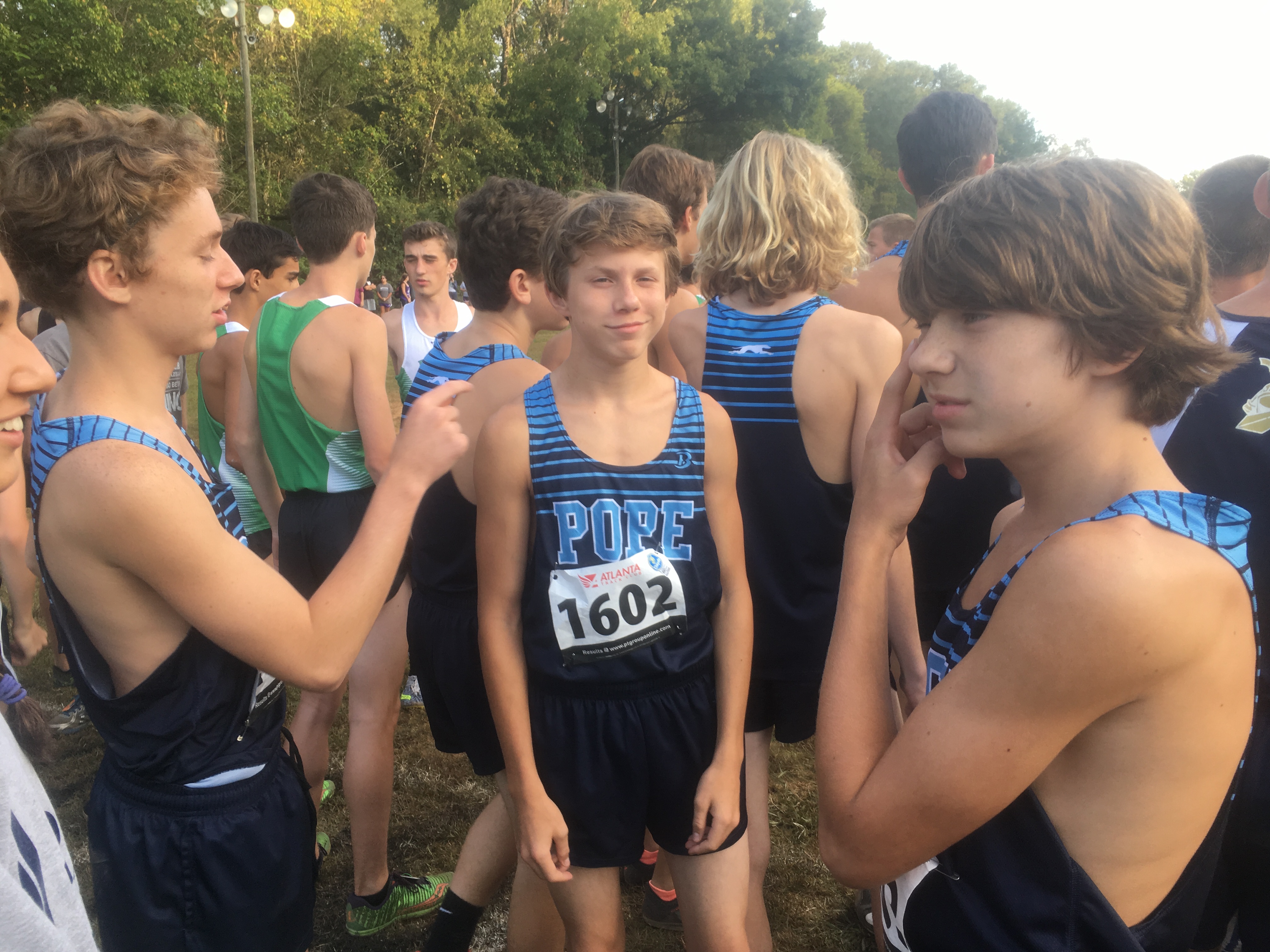 ETHAN STOLTZ
WILL BROWN
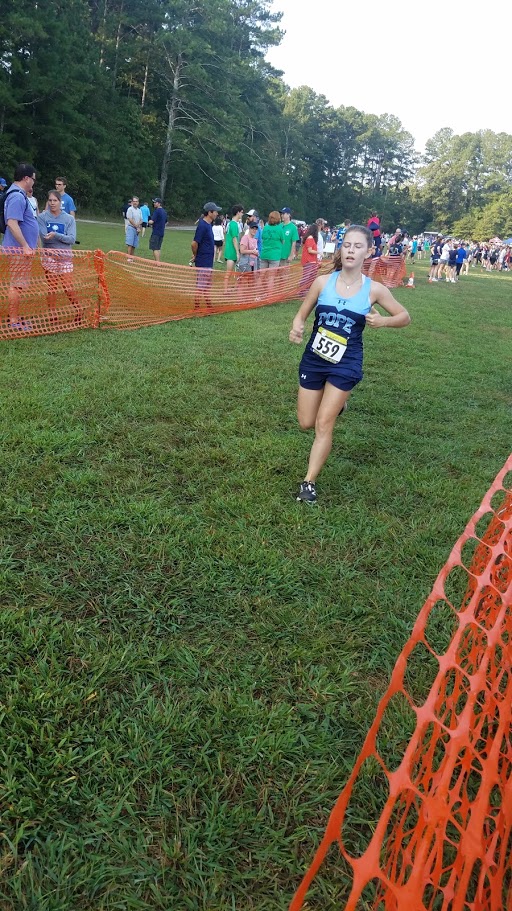 HOW ABOUT  TEAM POPE!!!!
Pickens Preview
Cass CArtersville
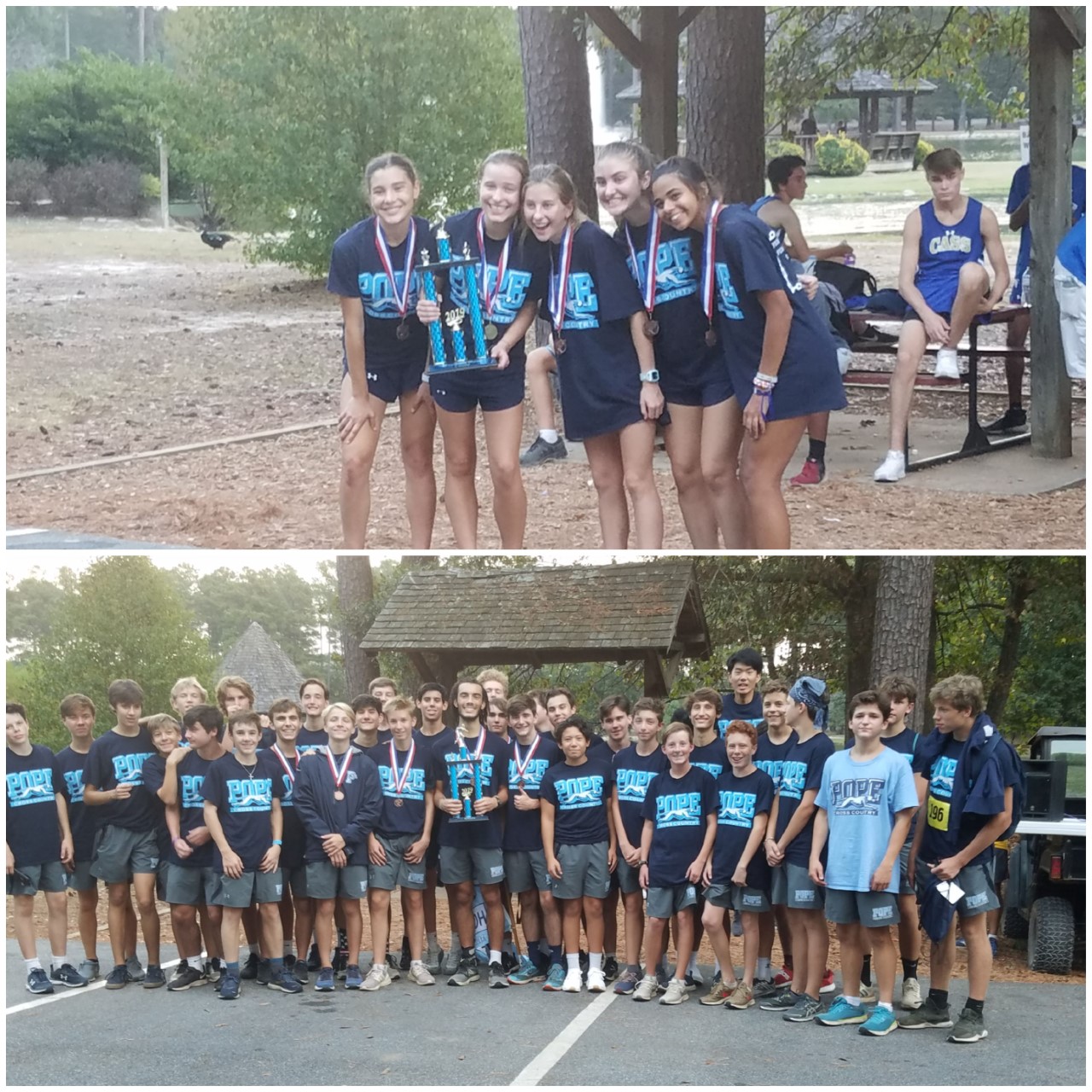 BATTLE OF ATLANTA
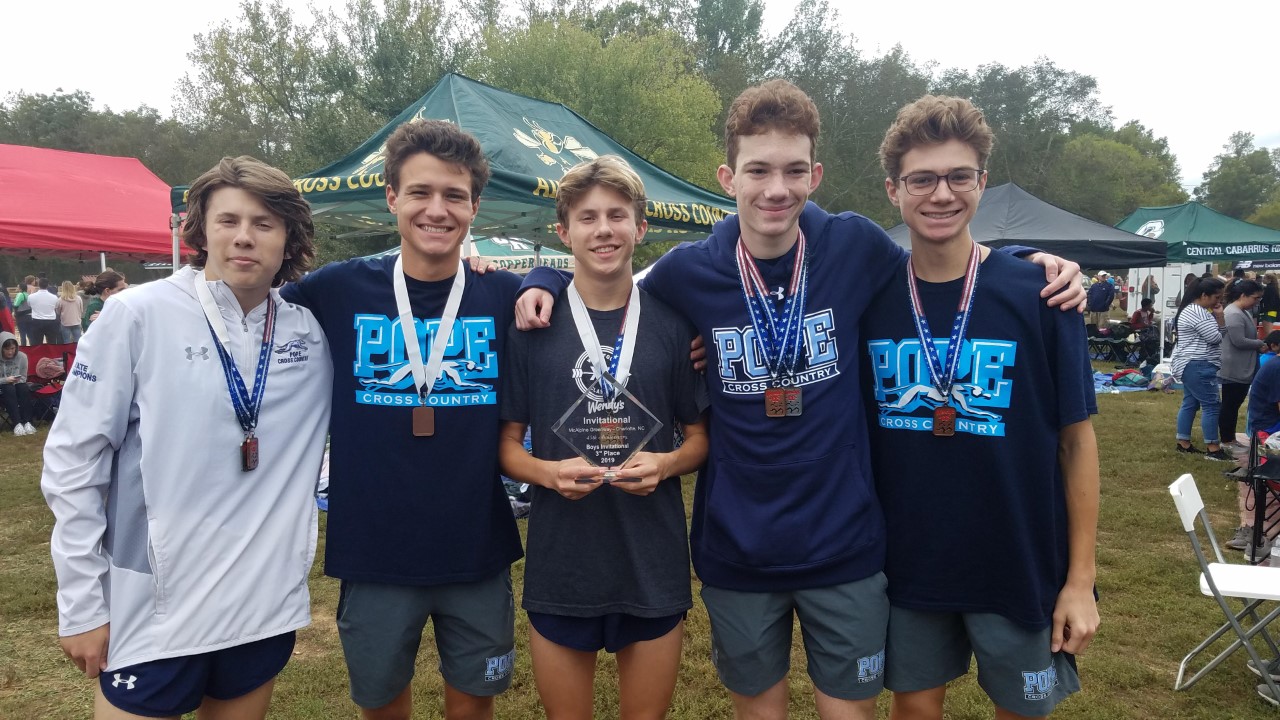 Wendy’s Invitational
I  run for my TEAMMATES
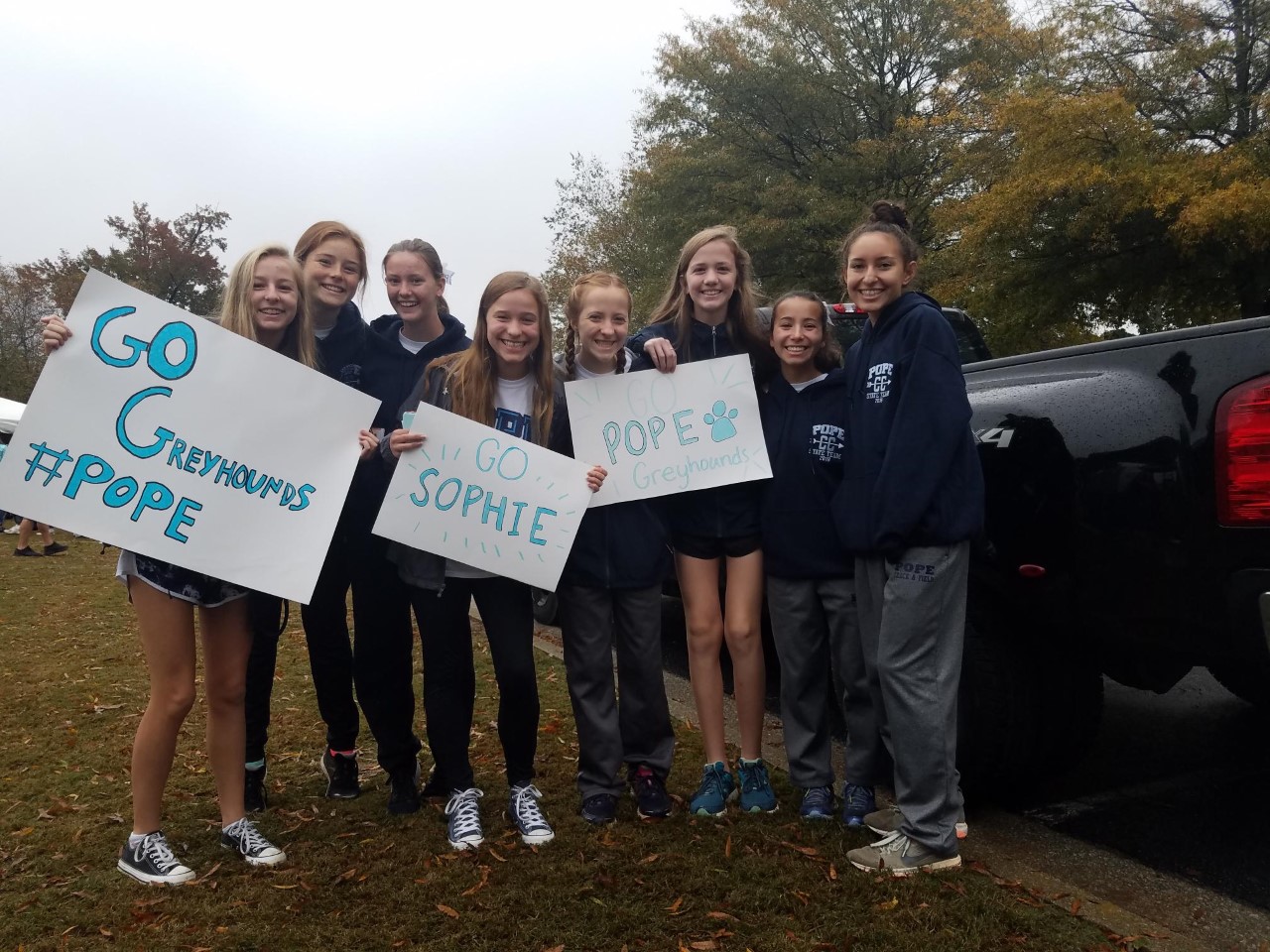 SENIORS WERE THE 2016 JV County CHAMPIONS!!!
Ethan
Patrick
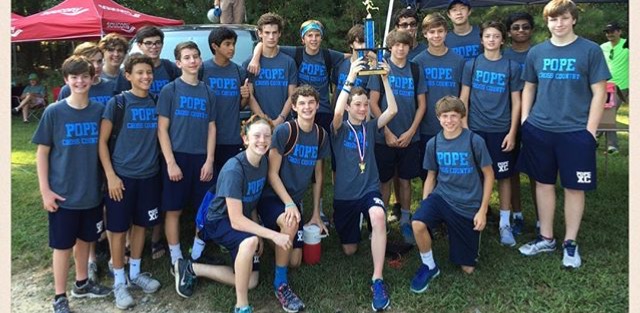 Josh
Jacob
Cole
Will
Noah
KC
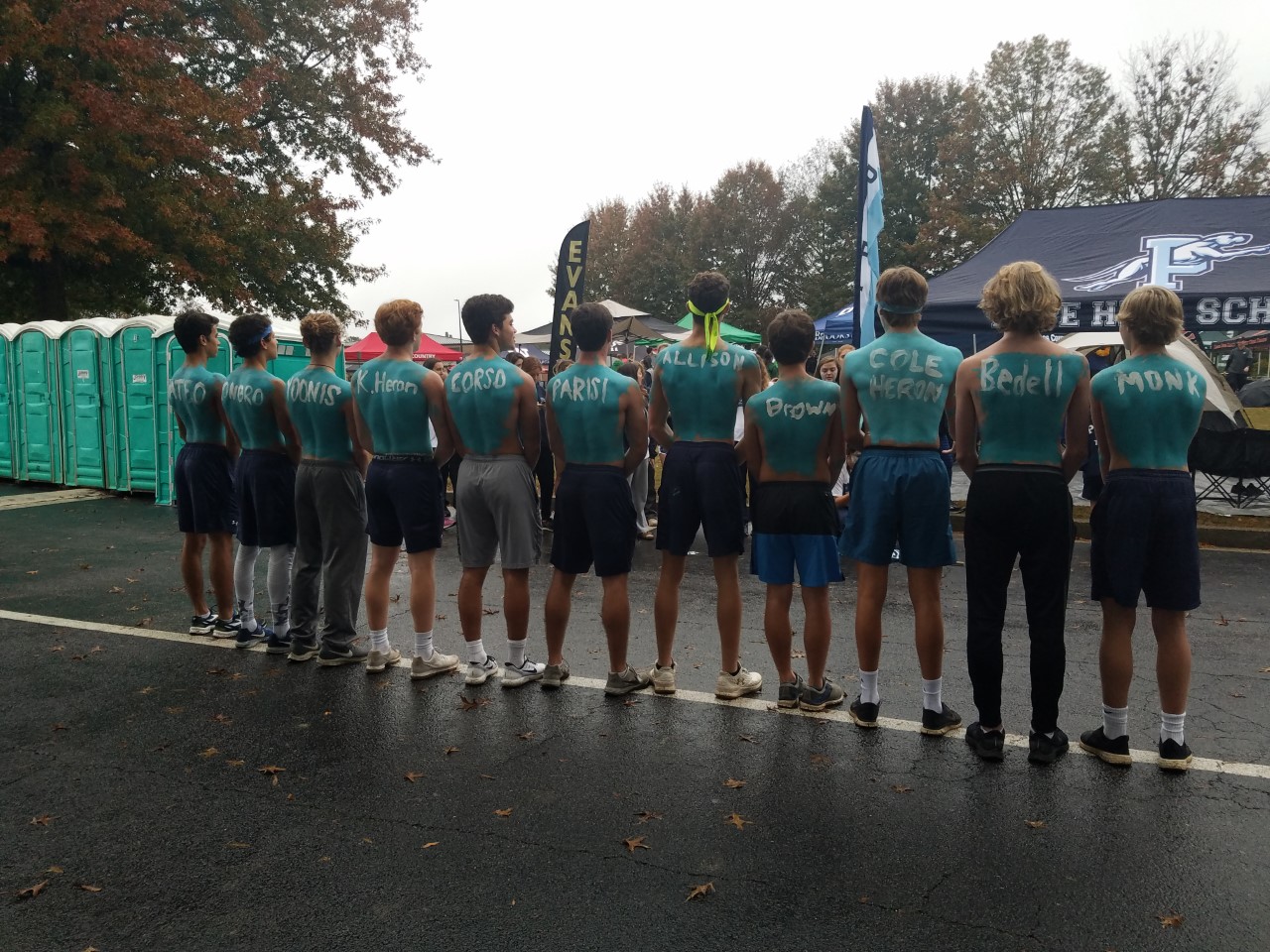 Rely on your teammates!!!
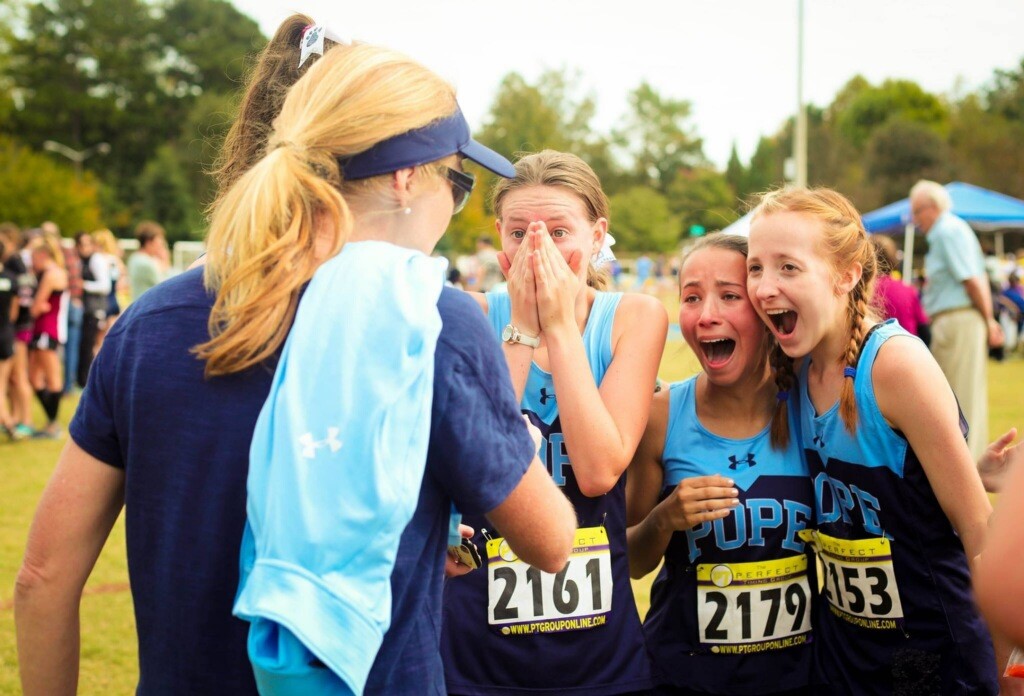 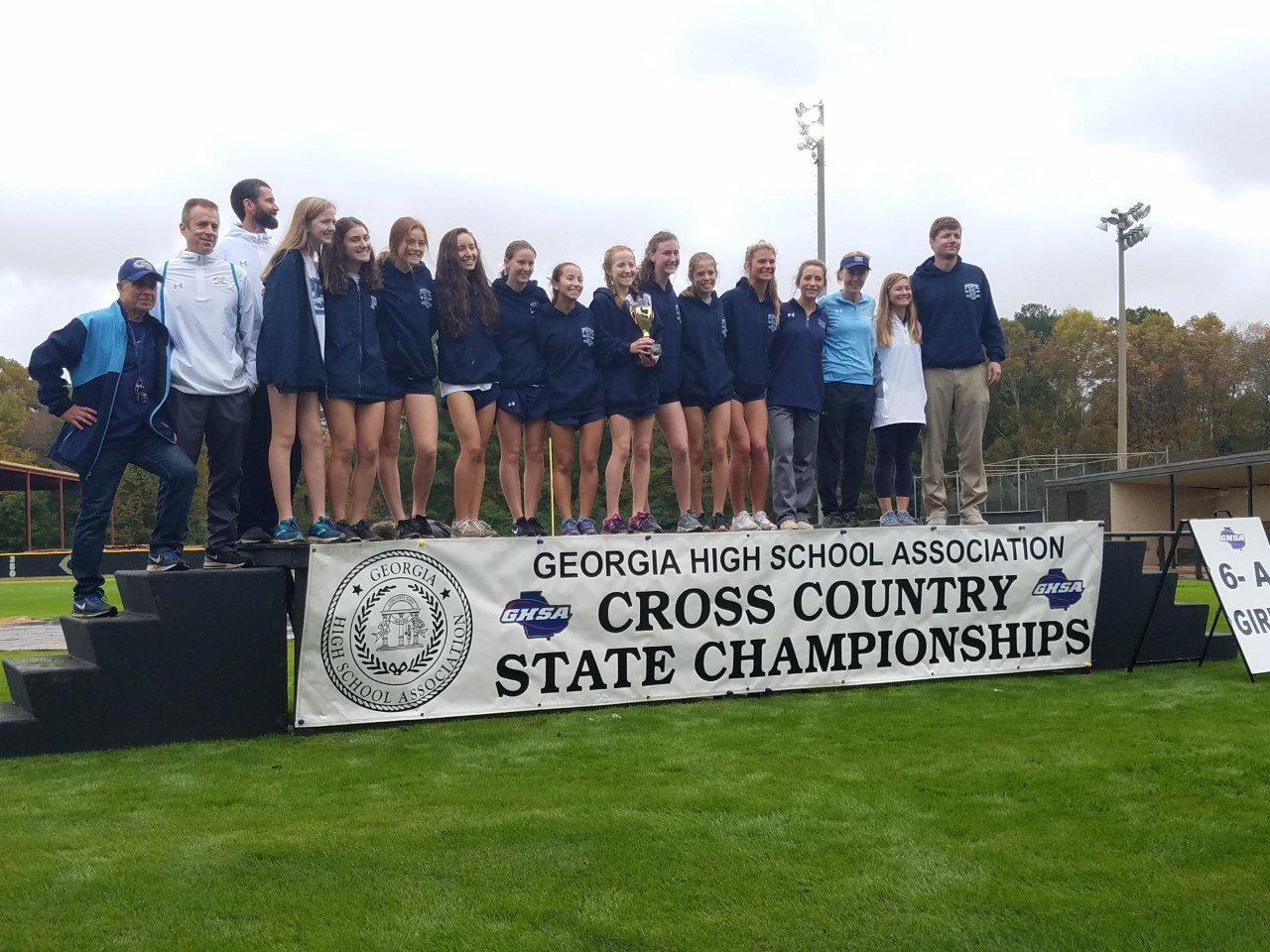 It took the whole TEAM to make this happen!!!
2018 REGION CHAMPS
STATE 4TH PLACE
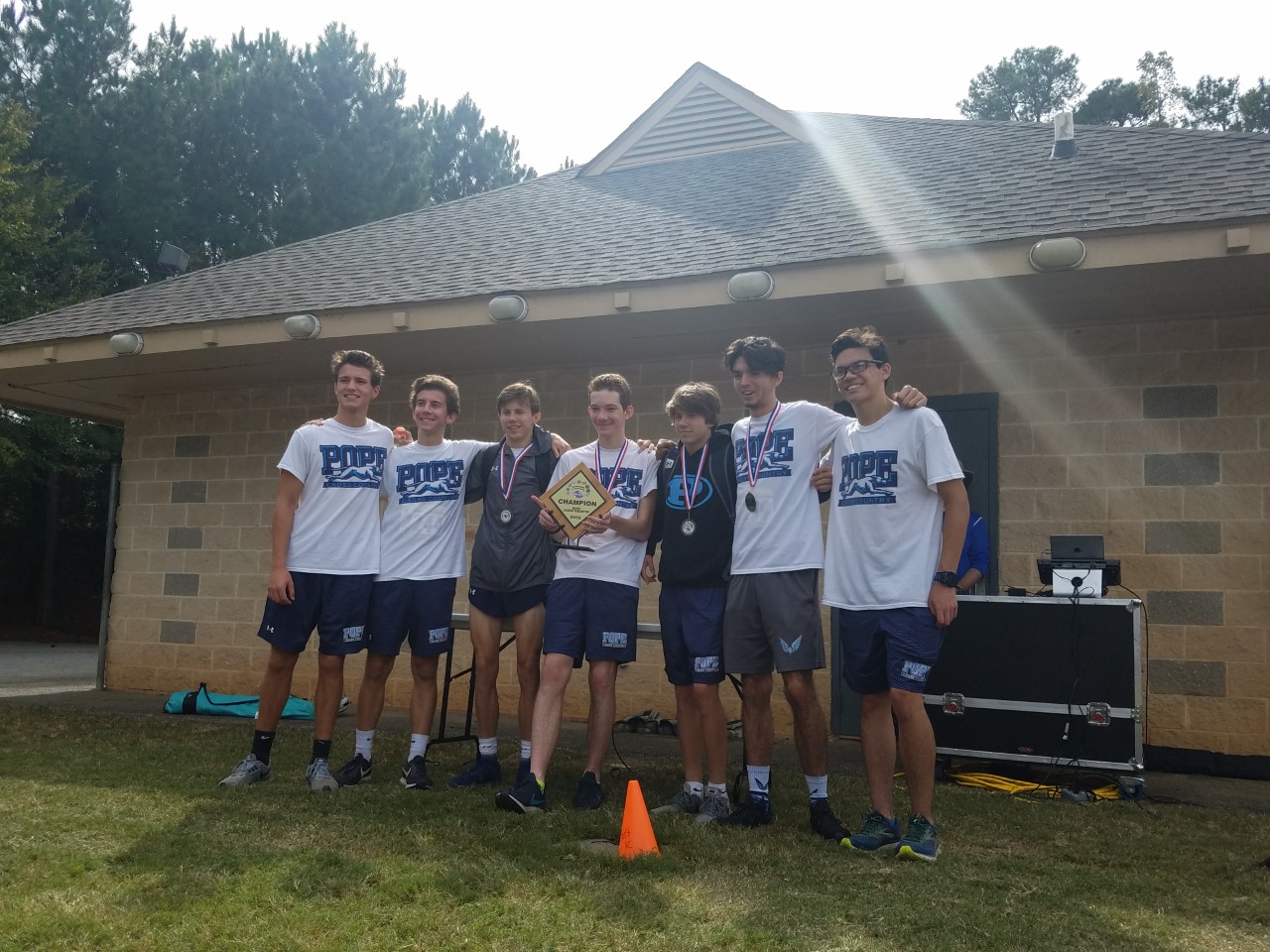 3x REGION CHAMPS
VARSITY BOYS
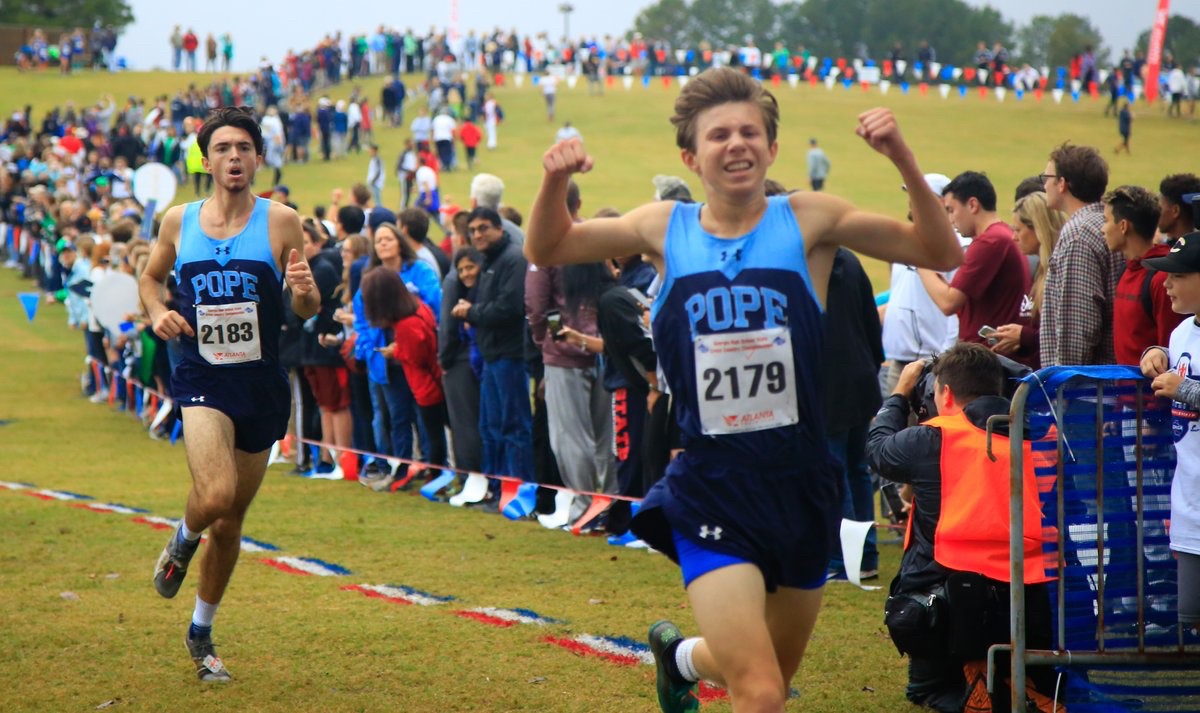 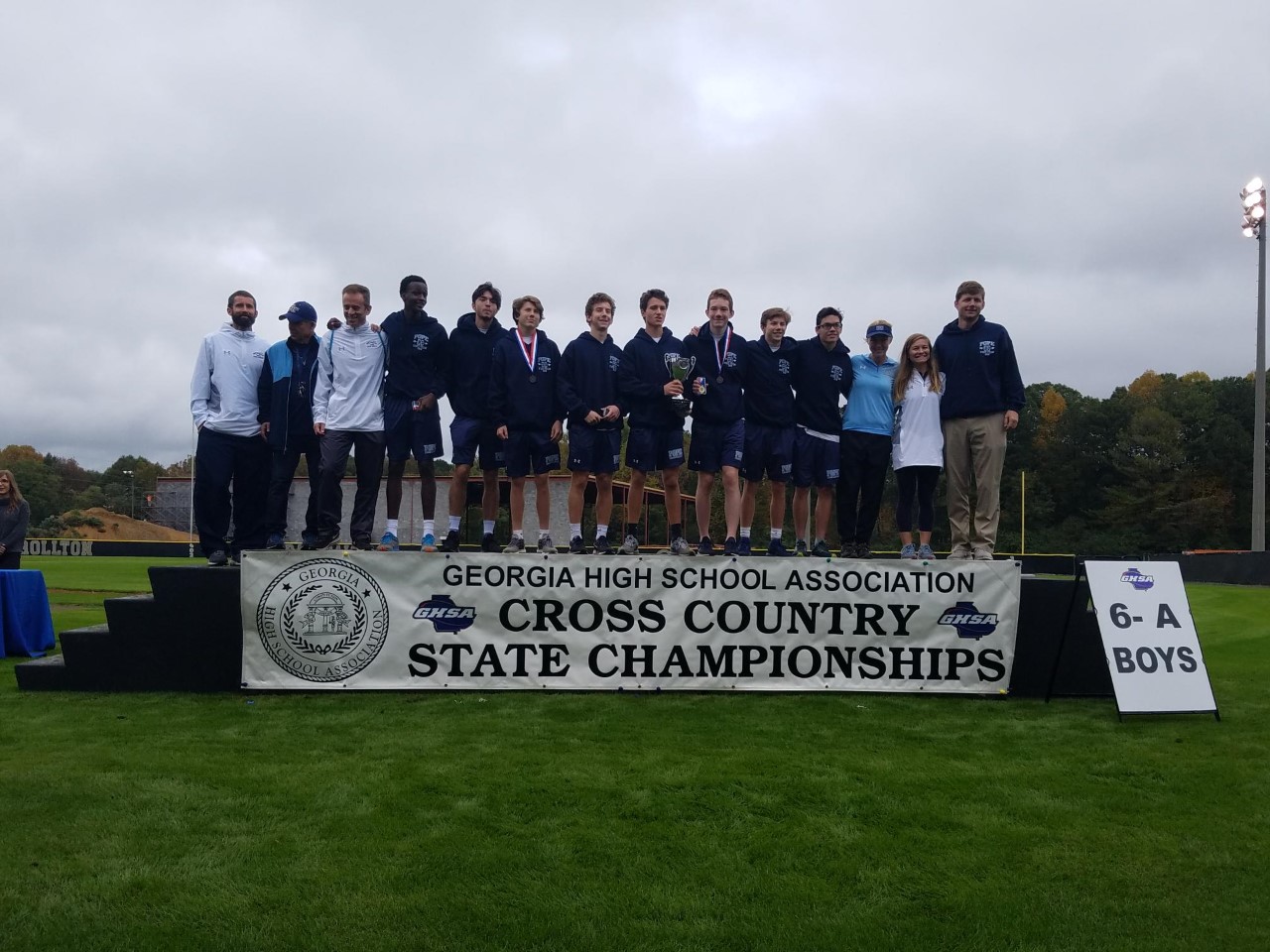 2018 STATE CHAMPIONS
SENIORS!!!!!!!!
There have been many quality pope cross country athletes through the years that are all linked together by this great program!!!!
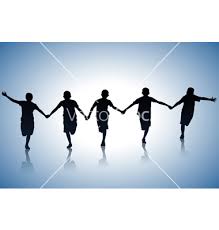 You are now part of that chain!!!
The Link
I carry a link in my pocket
A simple reminder to me
Of the fact that I am a team member
No matter where I may be
 
This little link is not magic
Nor is it a good luck charm
It isn’t meant to protect me
From every physical harm
It’s simply an understanding
Between my teammates and me
When I put my hand in my pocket
To bring out a coin or key
The link is there to remind me
Of what a team member should be
 
It links me to the team
It links me to the school
It is a constant reminder
That there is no place for a fool
 
So I carry this link in my pocket
To remind me many a time
That a teammate without conviction
Isn’t worth a simple dime